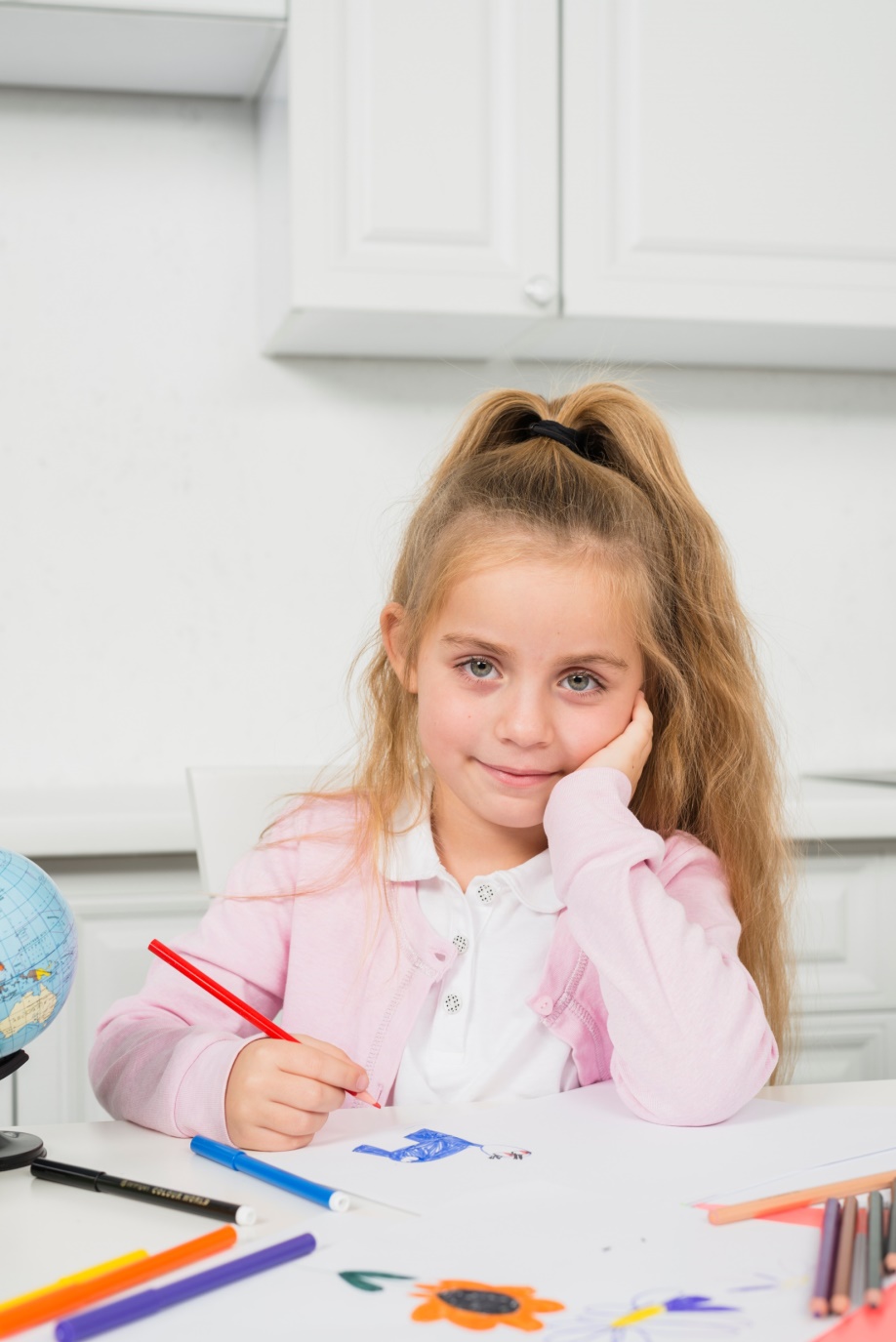 Подготовка к школе за 2 месяца!
Миф или реальность?
Юлия Николаевна Понятовская
учитель начальных классов, методист, 
автор учебных пособий для дошкольников и младших школьников
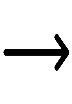 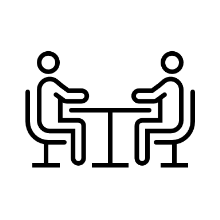 Приглашаю к диалогу
Кричат яркие заголовки
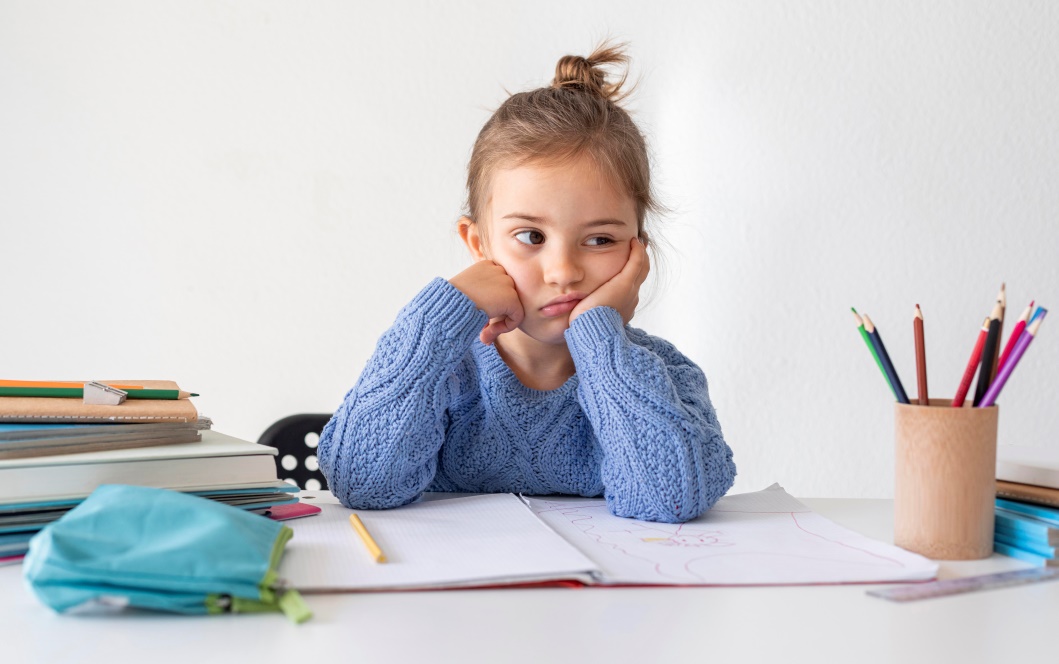 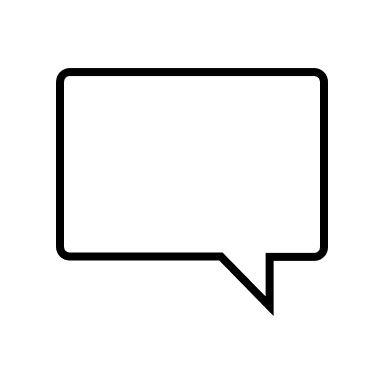 Реально ли подготовить ребёнка 
к школе за 2 месяца? Мы говорим да!!! 
В … это реально, наши педагоги 
работают по авторской программе, 
которая позволяет усвоить и понять
материал за короткие сроки.
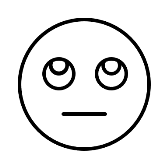 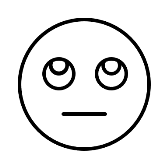 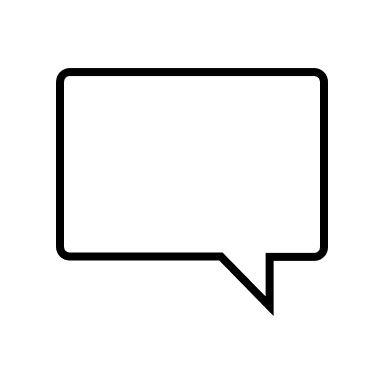 Подготовим ребёнка к школе за 2 месяца. 
• Ребенок не запоминает буквы, плохо читает и не понимает прочитанное.
• Не знает цифры, состав числа и плохо решает примеры.
• Быстро устает от занятий, рука не готова 
к письму.
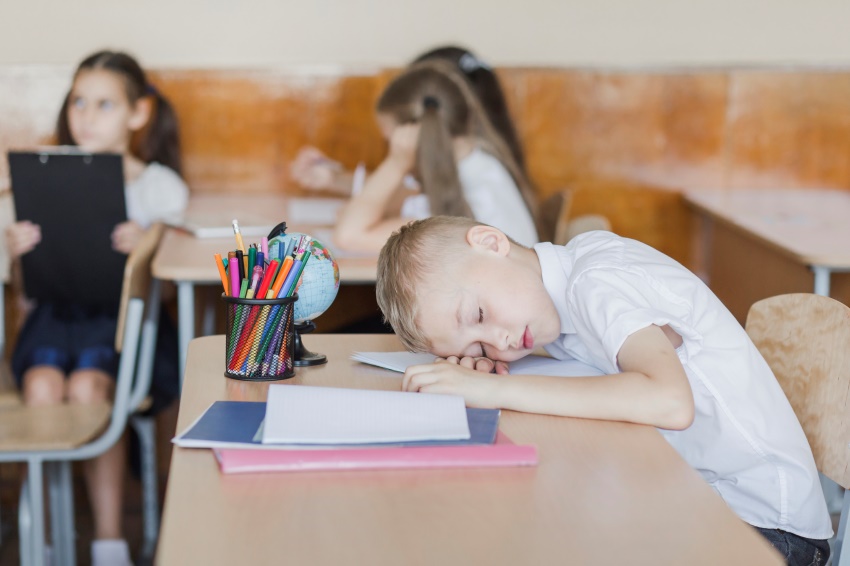 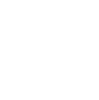 Говорят специалисты
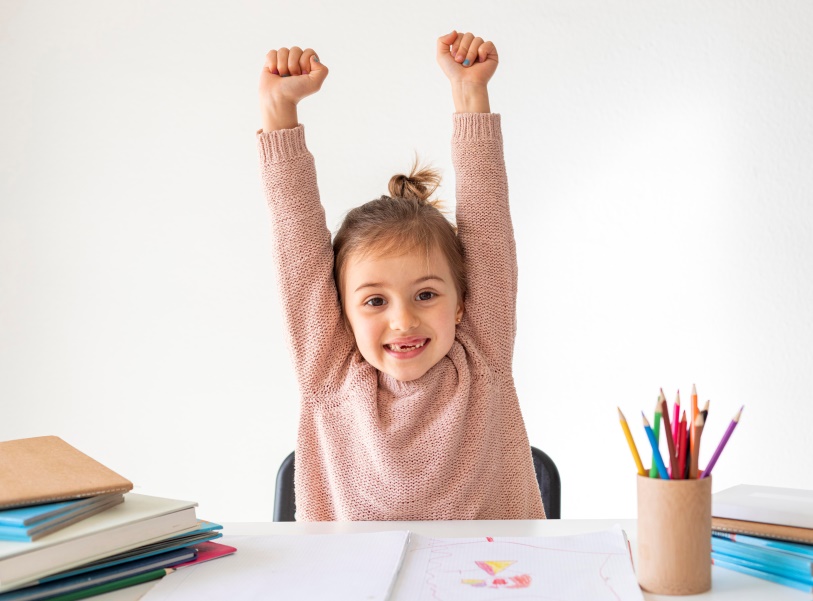 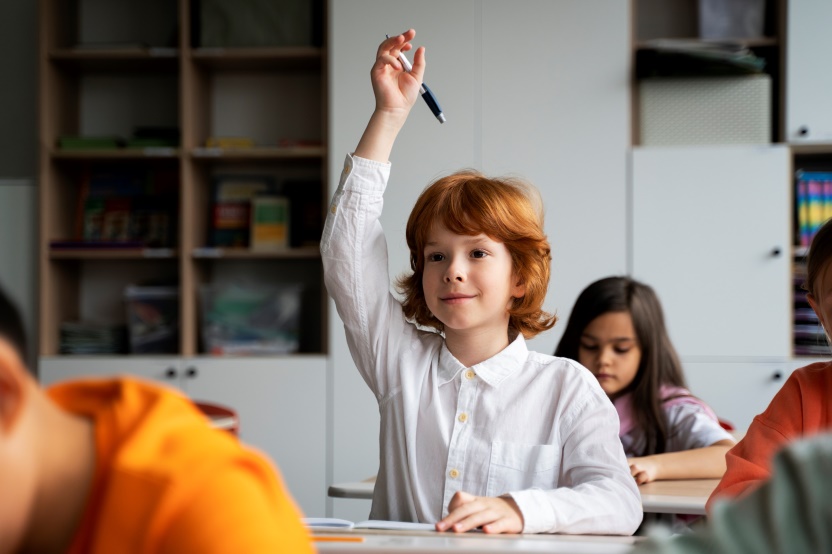 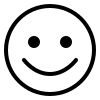 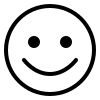 Ручка и карандаш
Чтение, письмо и счёт
Чтобы правильно их держать, нужно иметь созревшие моторные и пространственные функции. Если что-то из этого отклоняется от нормы, то за короткий срок дозреть никак не смогут.
Это не просто навыки, а психические функции…
Чтение и письмо созревают в норме к концу второго класса. За 2-3 месяца научиться читать предложения и тексты качественно нереально.
Что будет, если пропустить этап созревания моторных функций?
Проблемы 
с обучением
Низкая мотивация
Обучение в школе превратится
 в мучение и домашнюю работу за ребенка будут делать родители.
Плохой почерк, ошибки по невнимательности при письме вследствие истощаемости.
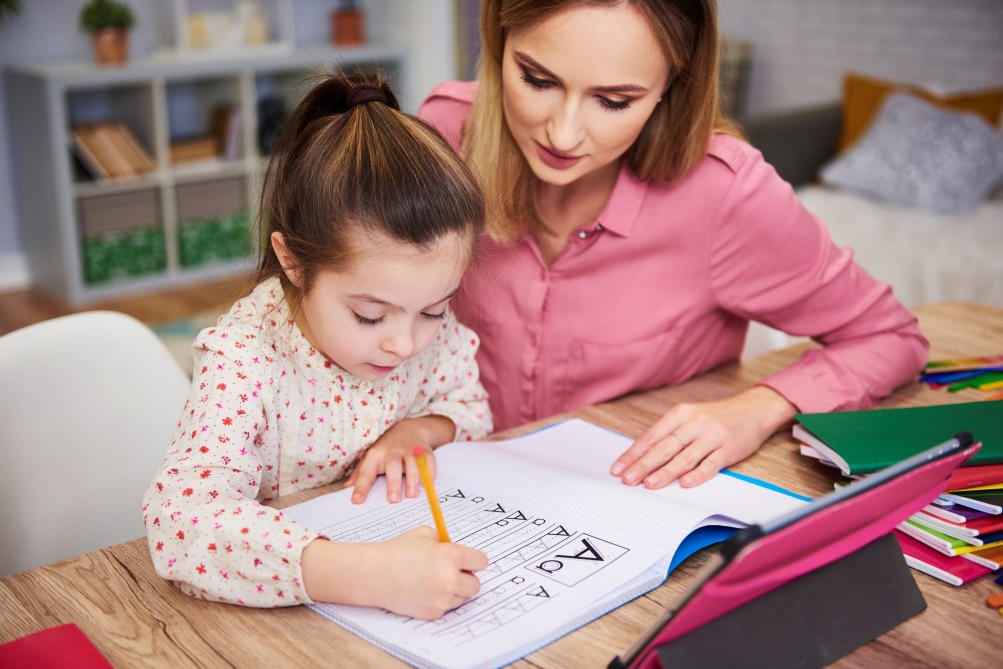 Отсутствие привычки трудиться, усидчивости, произвольных функций, умения ориентироваться 
на листе бумаги, умения взаимодействовать 
со взрослыми и сверстниками.
Подготовка к школе
Развитие речи и коммуникационных навыков
1
2
3
4
5
Развитие навыков самостоятельности
Развитие математических навыков
Знакомство с основами чтения и письма
Развитие любознательности
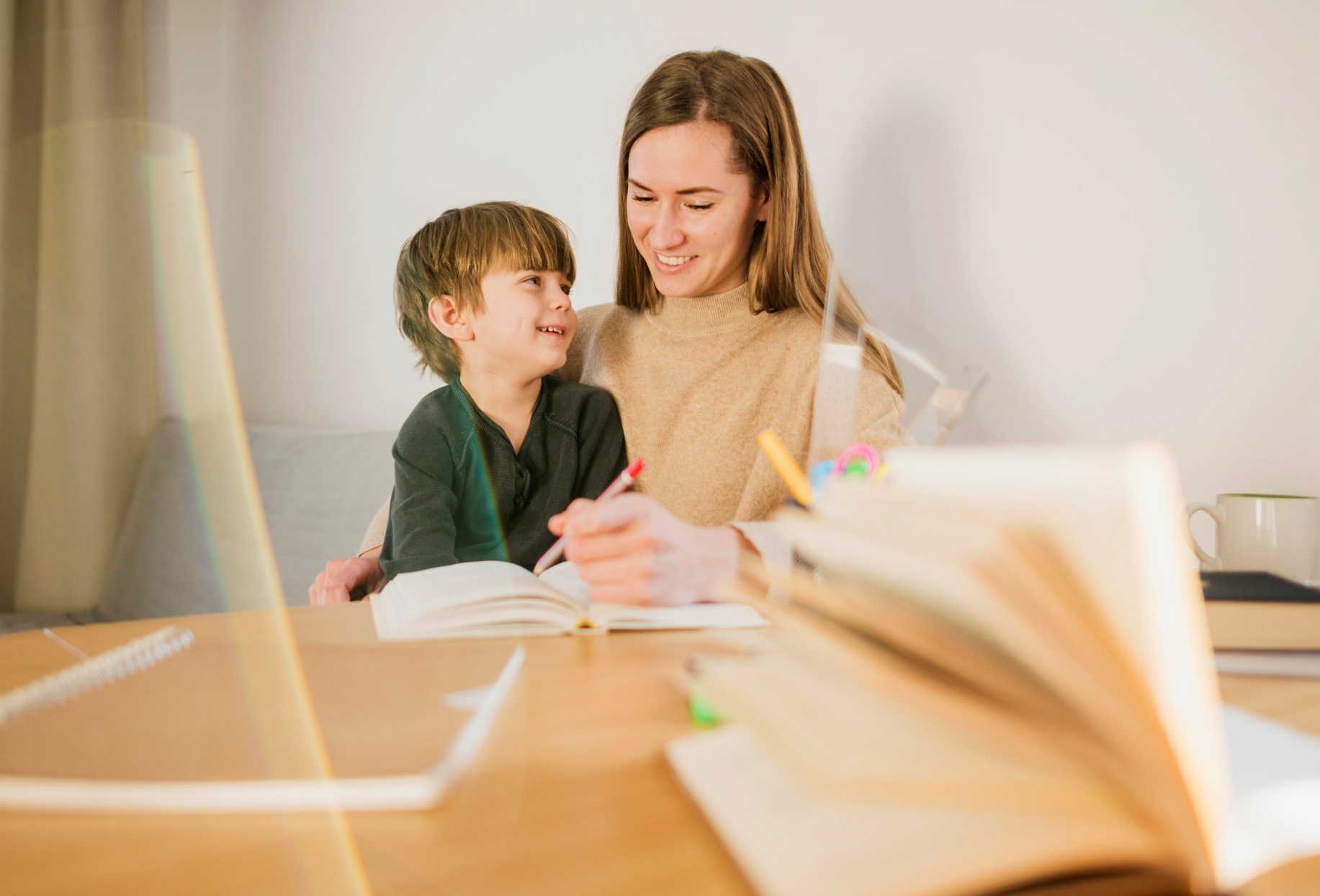 Комплексная подготовка к школе«В гостях у сказки»
Развитие речи, логического мышления, памяти, внимания, мелкой моторики и пространственных представлений.
Уникальное пособие, которое поможет родителям и педагогам эффективно подготовить детей 
к школьной жизни.
10 сказок
50 занятий
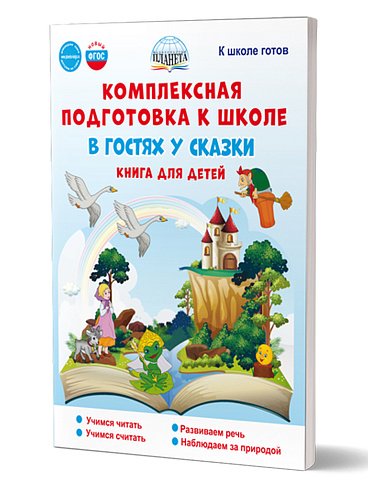 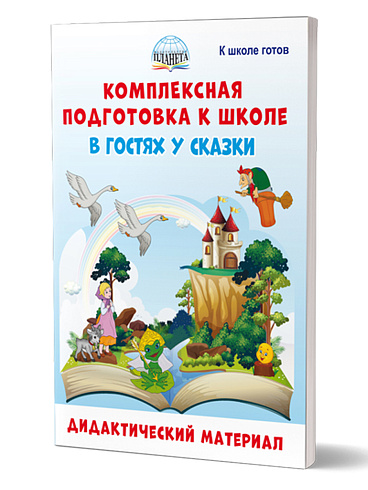 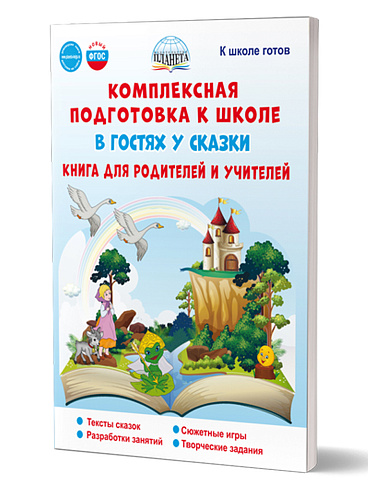 Книга для родителей и учителей
Дидактический материал
Книга для детей
Комплексная подготовка к школе«В гостях у сказки»
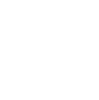 Что должен знать и 
уметь ребёнок 
6 - 7 лет
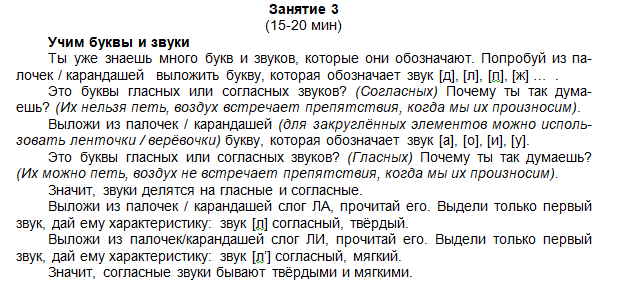 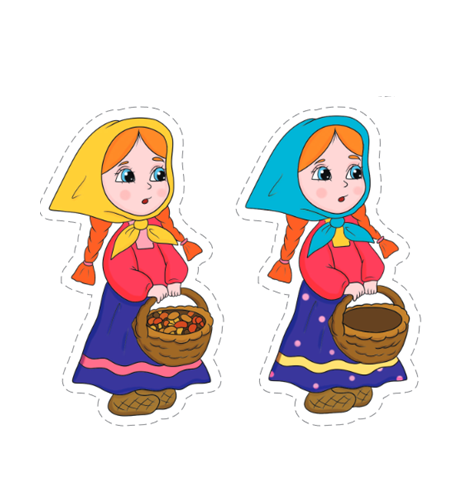 Внимание
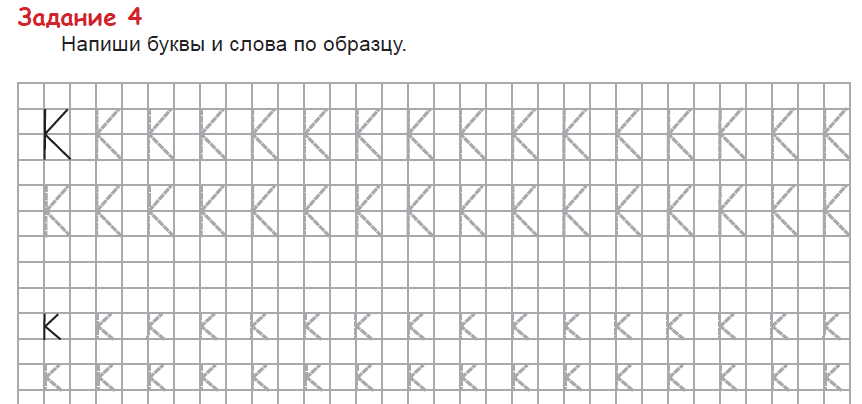 Заниматься каким-либо делом, 
не отвлекаясь, в течение 20-30 минут.
Находить сходства и различия между предметами, картинками.
Уметь выполнять работу по образцу.
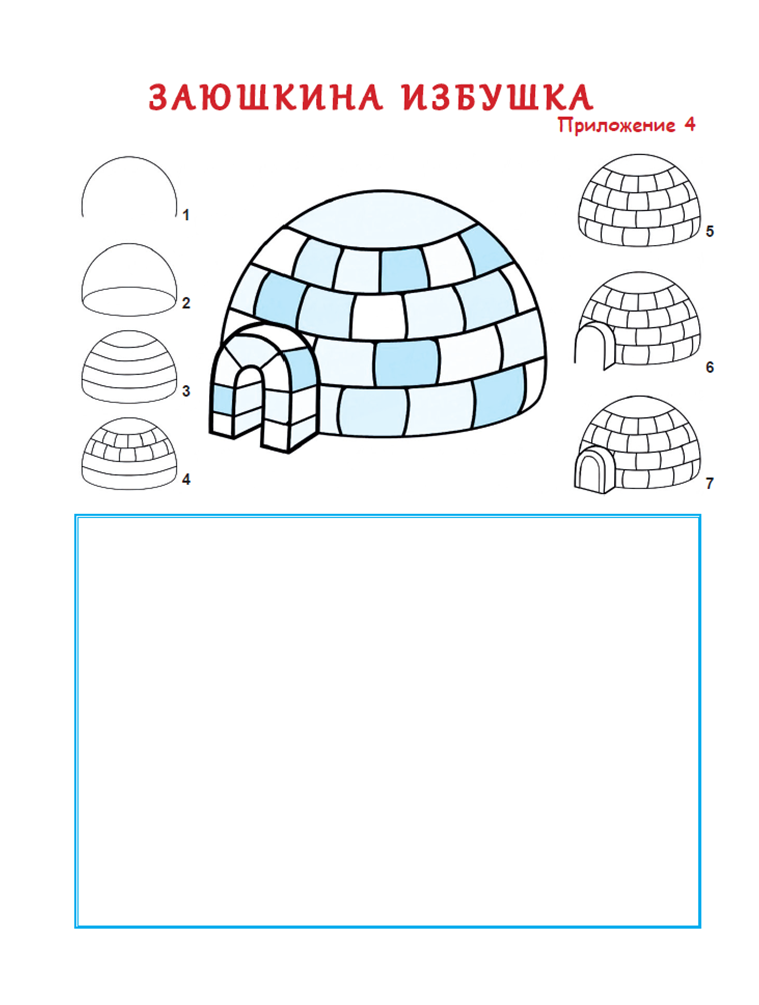 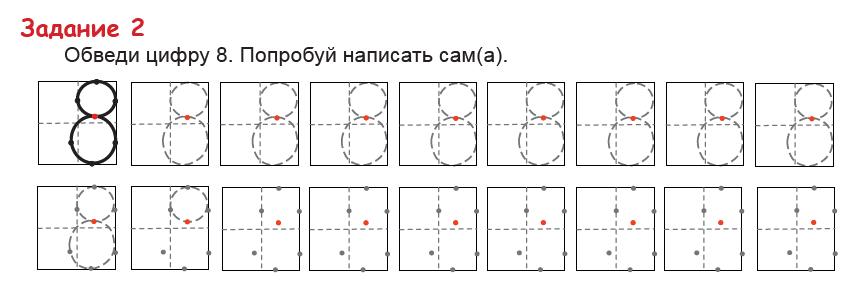 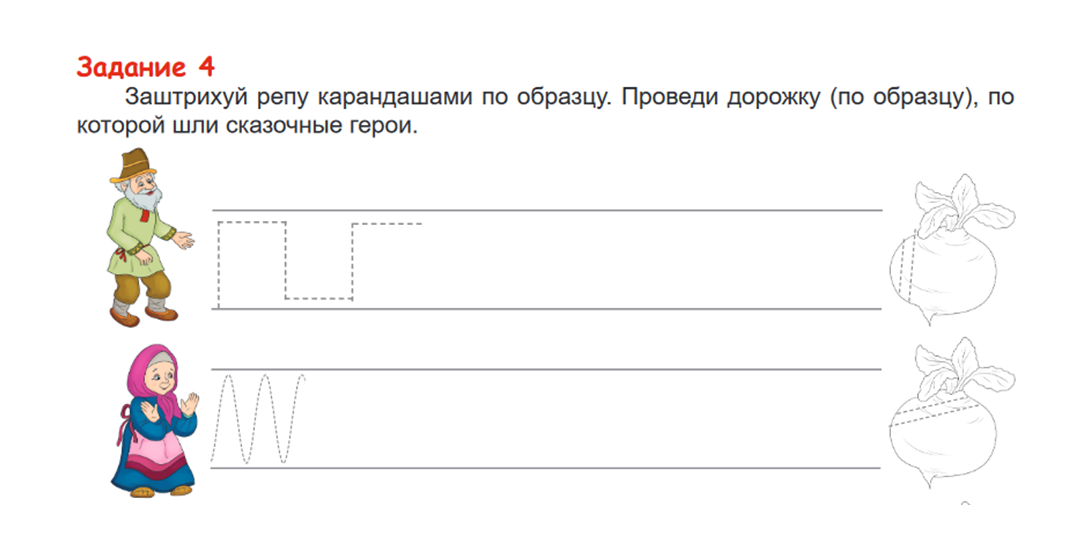 Что должен знать и 
уметь ребёнок 
6 - 7 лет
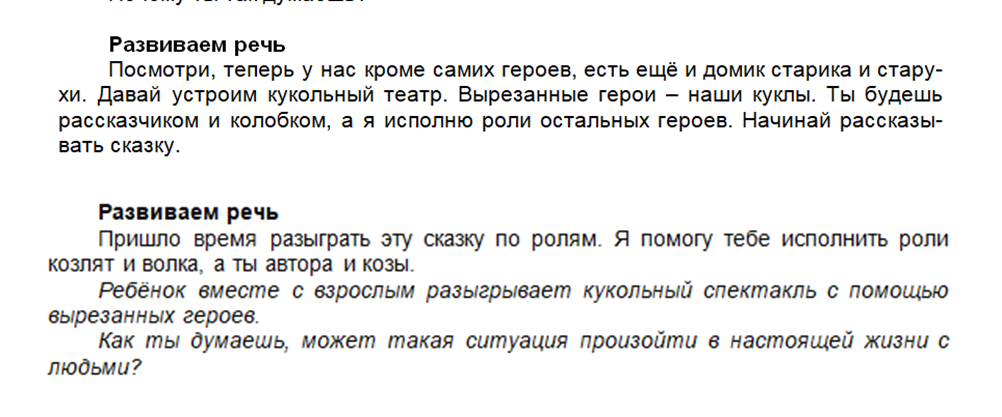 Память
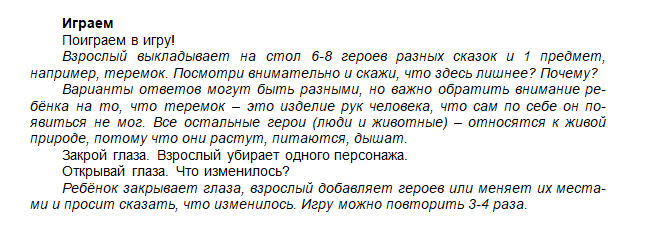 Запоминать 10-12 картинок.
Рассказывать по памяти стихотворения, скороговорки, загадки.
Пересказывать сказки и небольшие рассказы.
Что должен знать и 
уметь ребёнок 
6 - 7 лет
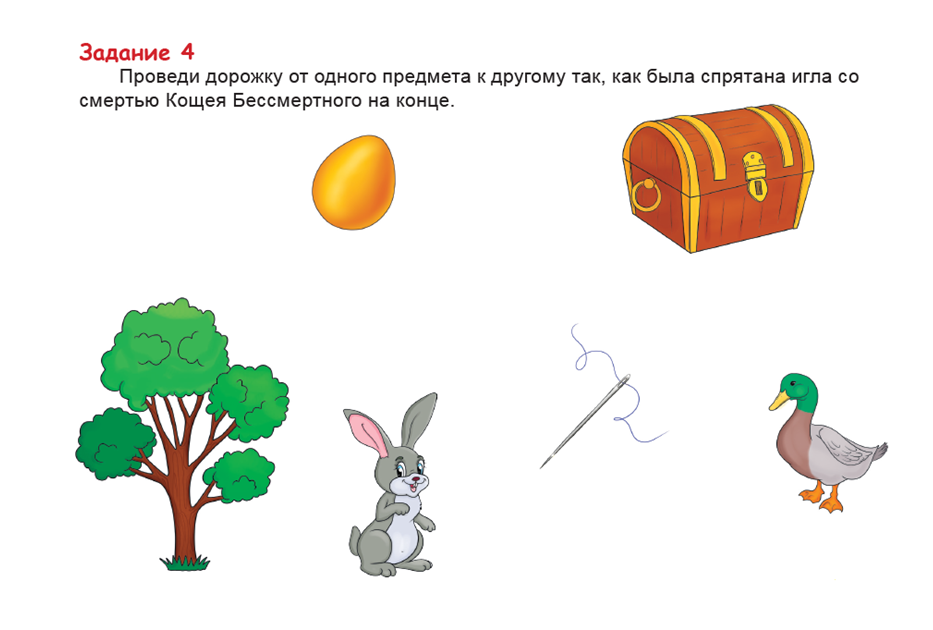 Мышление
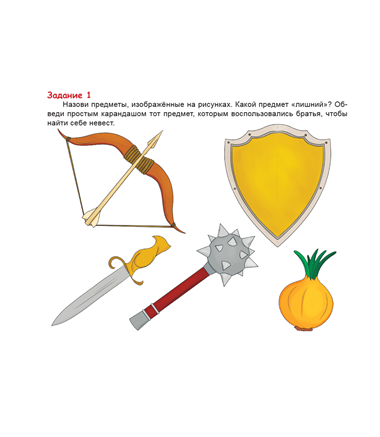 Определять последовательность событий.
Находить лишнее слово или предмет.
Складывать пазлы, танграм без помощи взрослого.
Устанавливать соответствия .
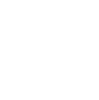 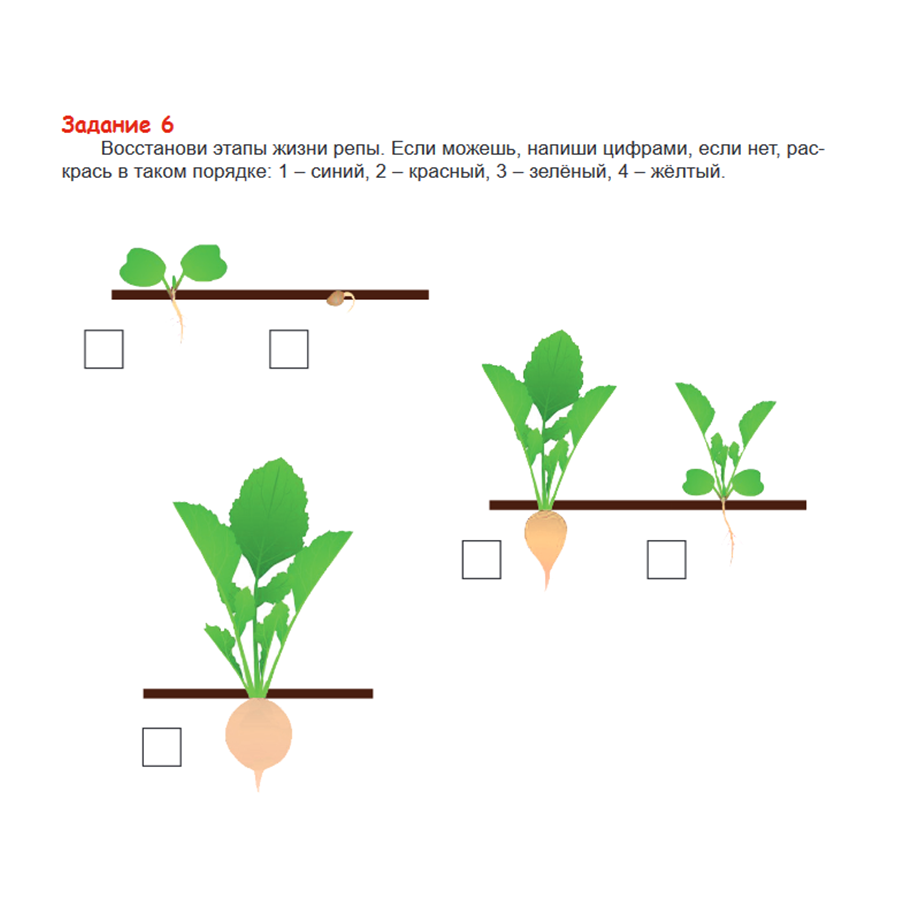 Мышление
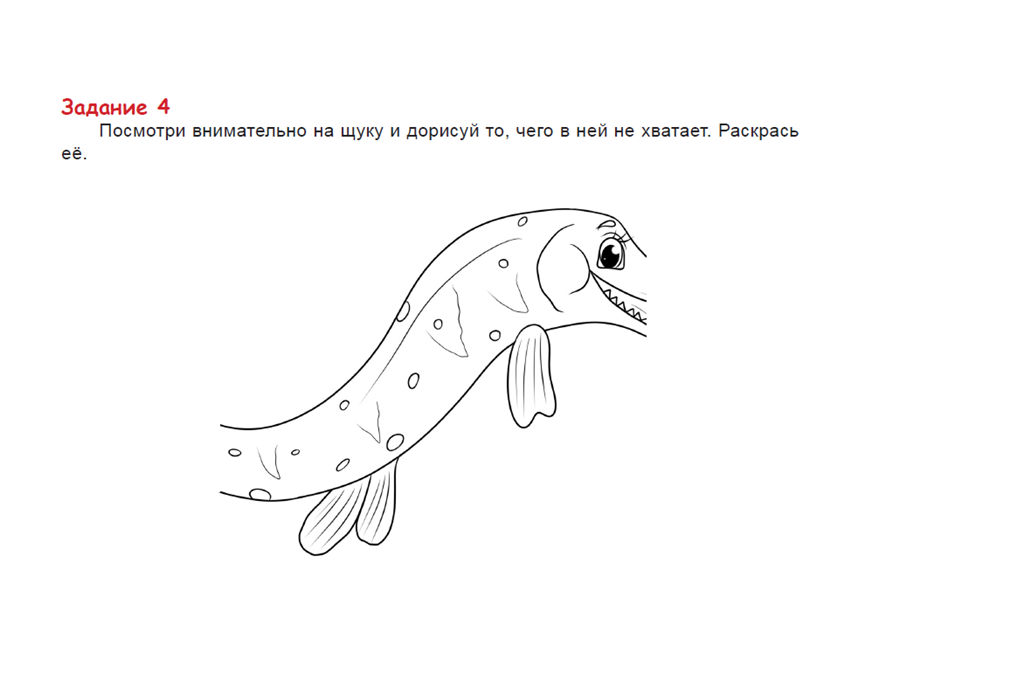 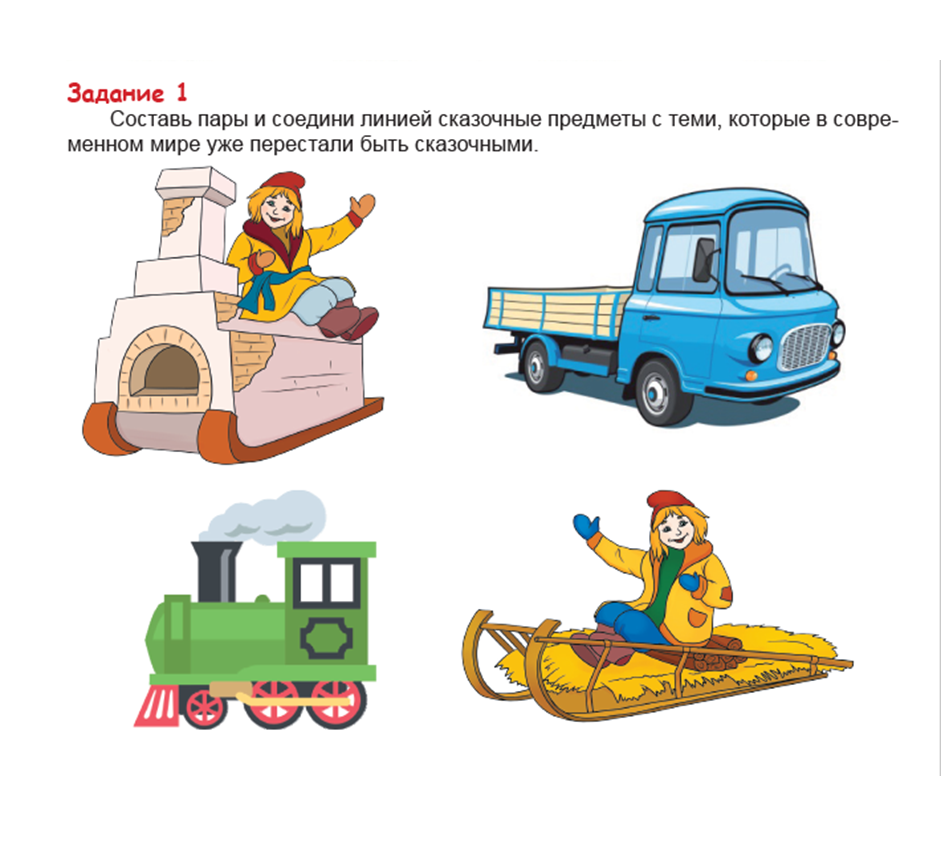 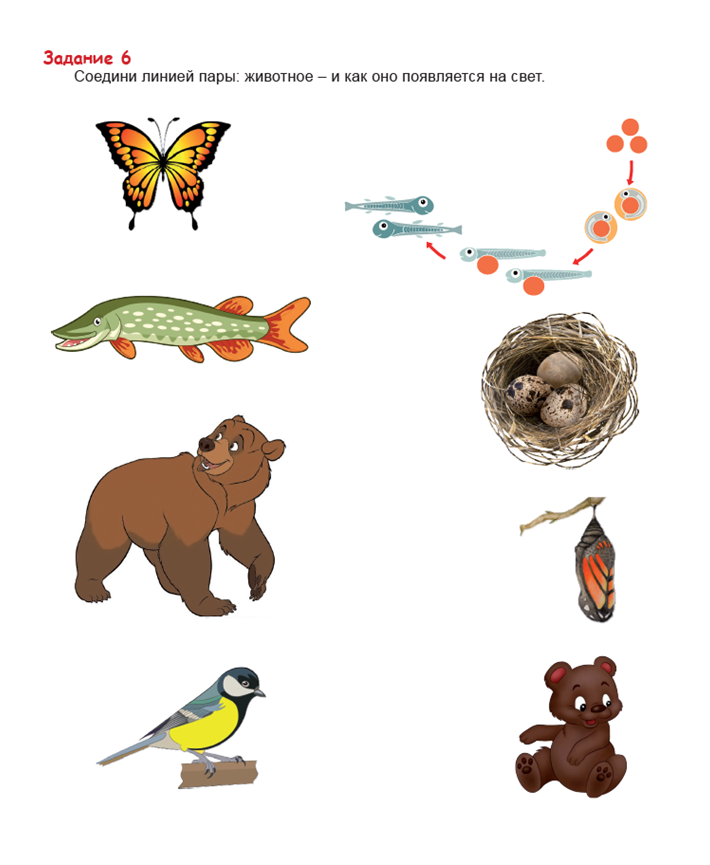 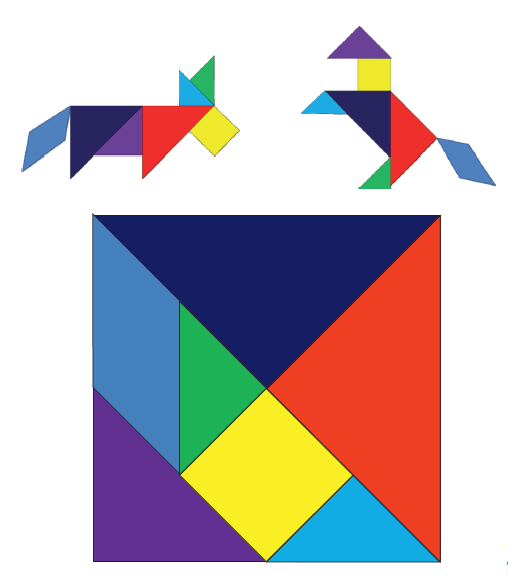 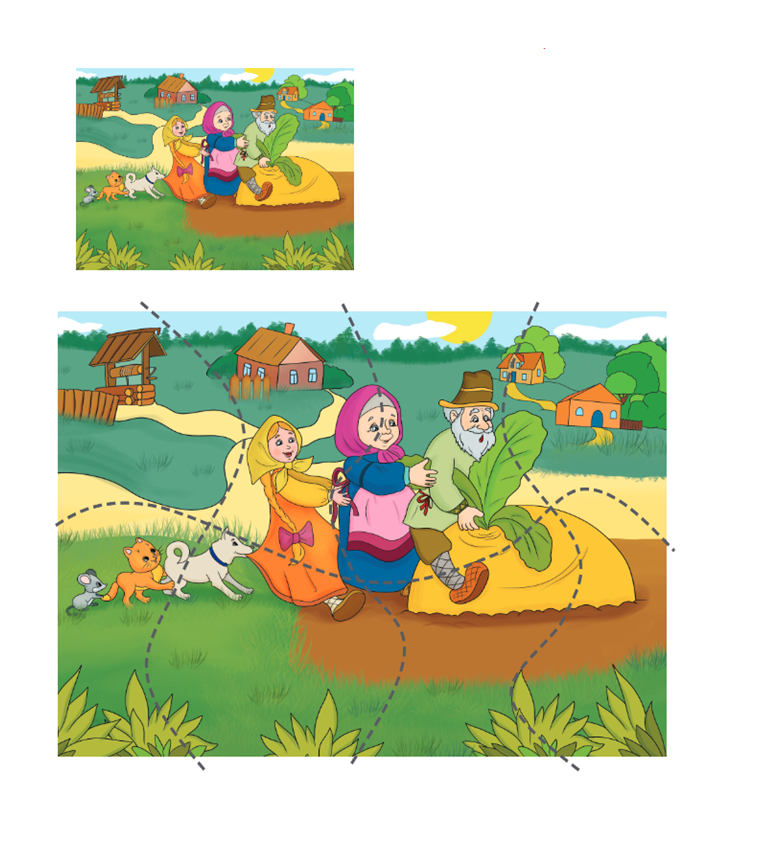 Что должен знать и 
уметь ребёнок 
6 - 7 лет
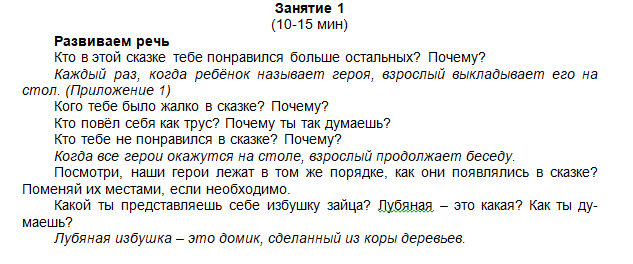 Речь
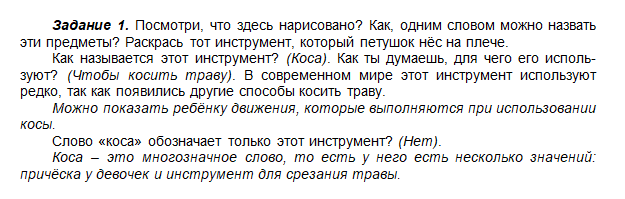 Составлять предложения из нескольких слов.
Отвечать на вопросы, задавать вопросы.
Составлять связный рассказ по картинке и серии картинок.
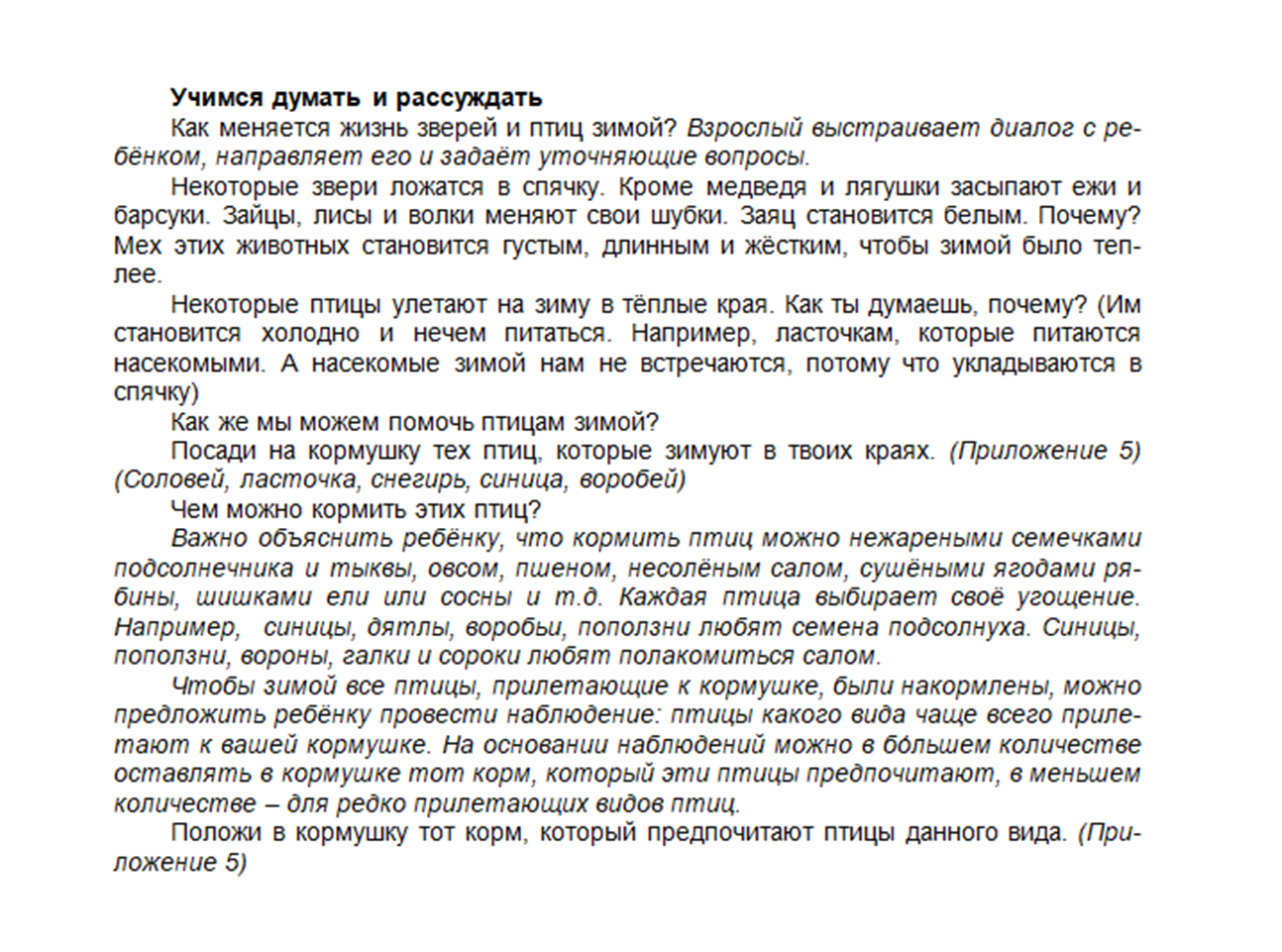 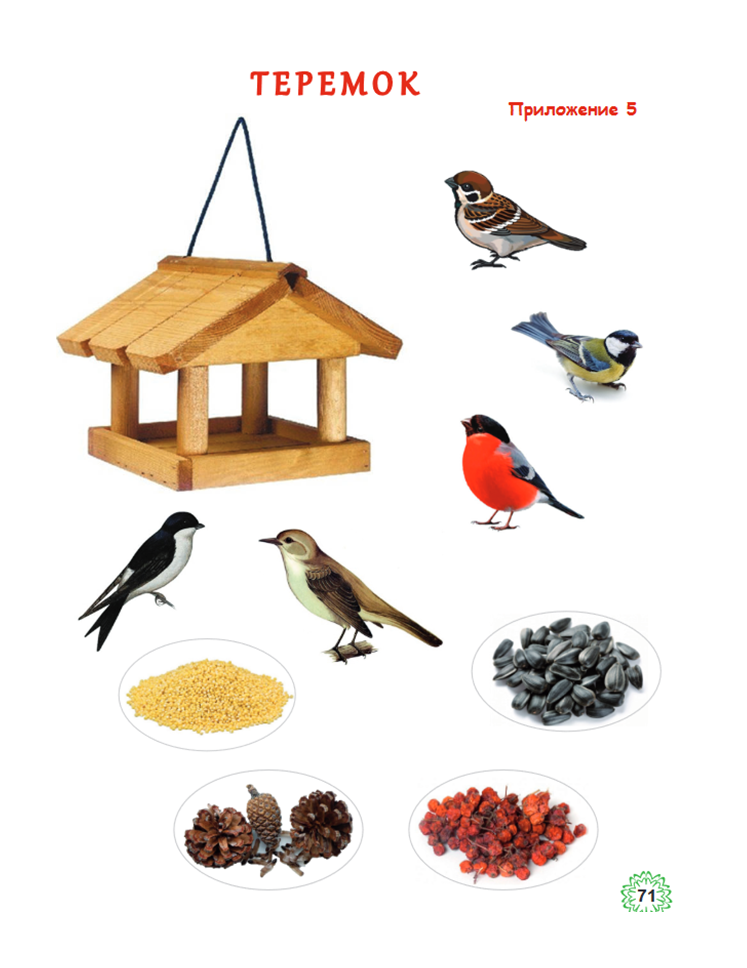 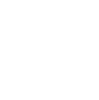 Что должен знать и 
уметь ребёнок 
6 - 7 лет
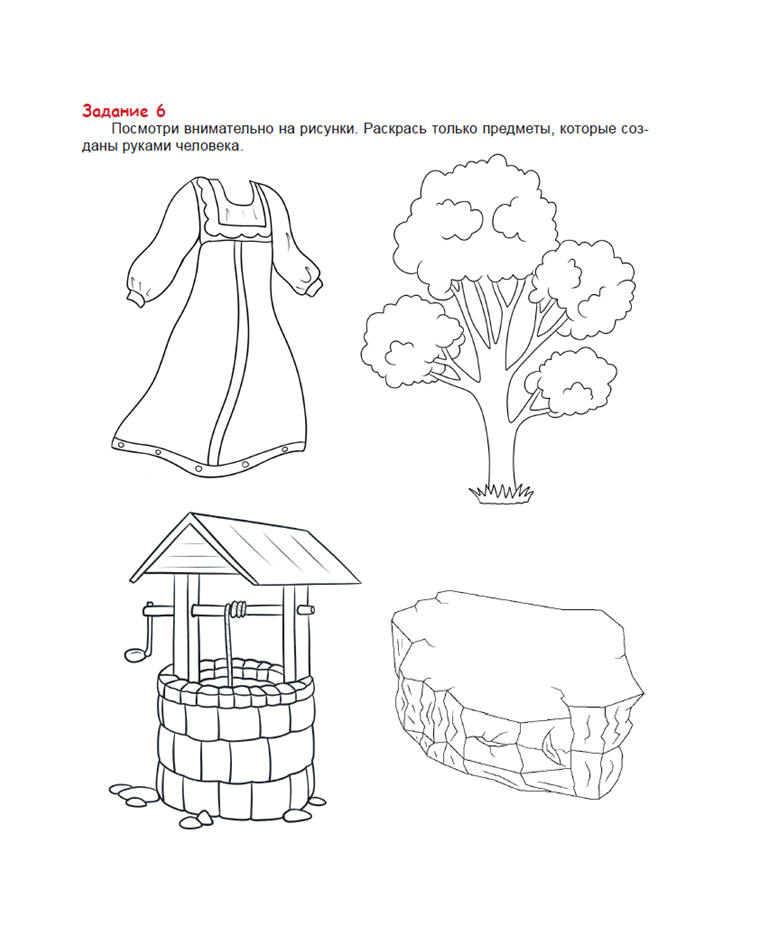 Мелкая моторика
Правильно держать в руке ручку, карандаш, кисть.
Раскрашивать и штриховать предметы, не выходя за контур.
Вырезать ножницами по линии.
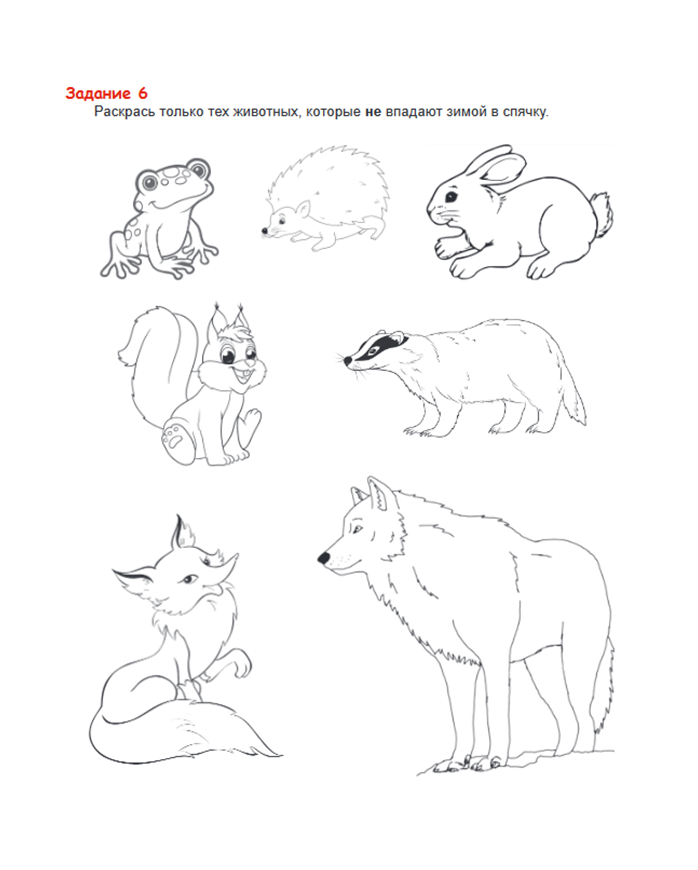 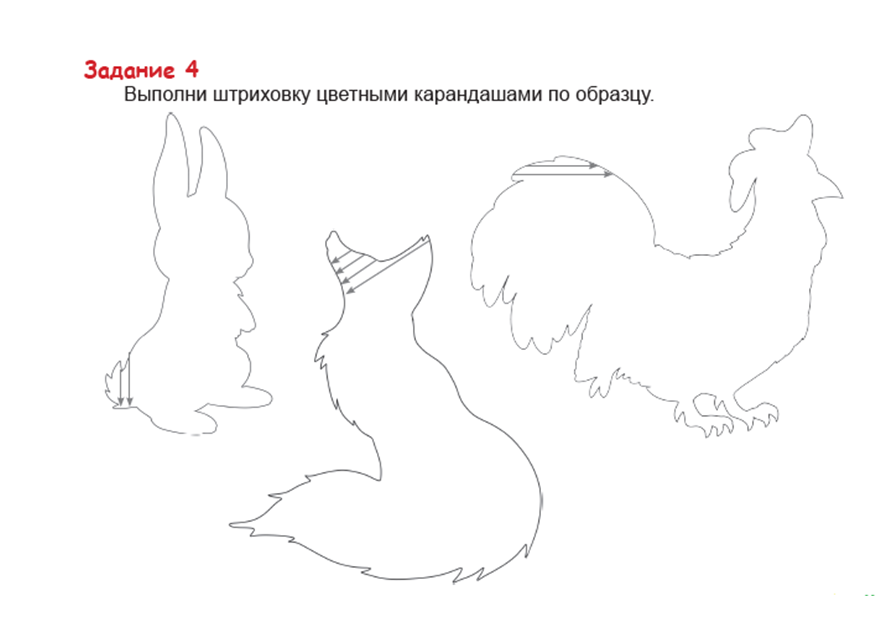 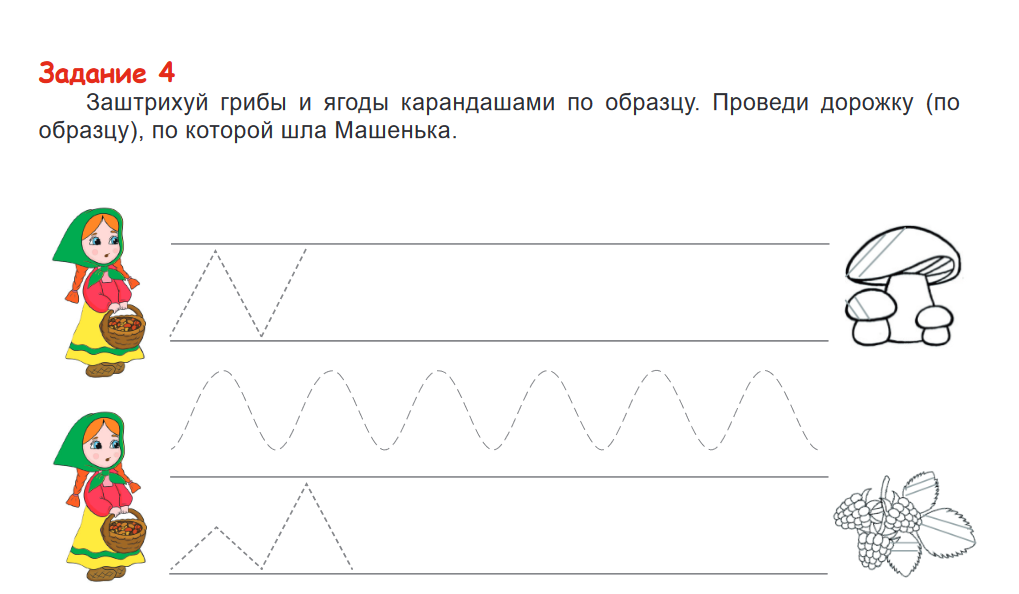 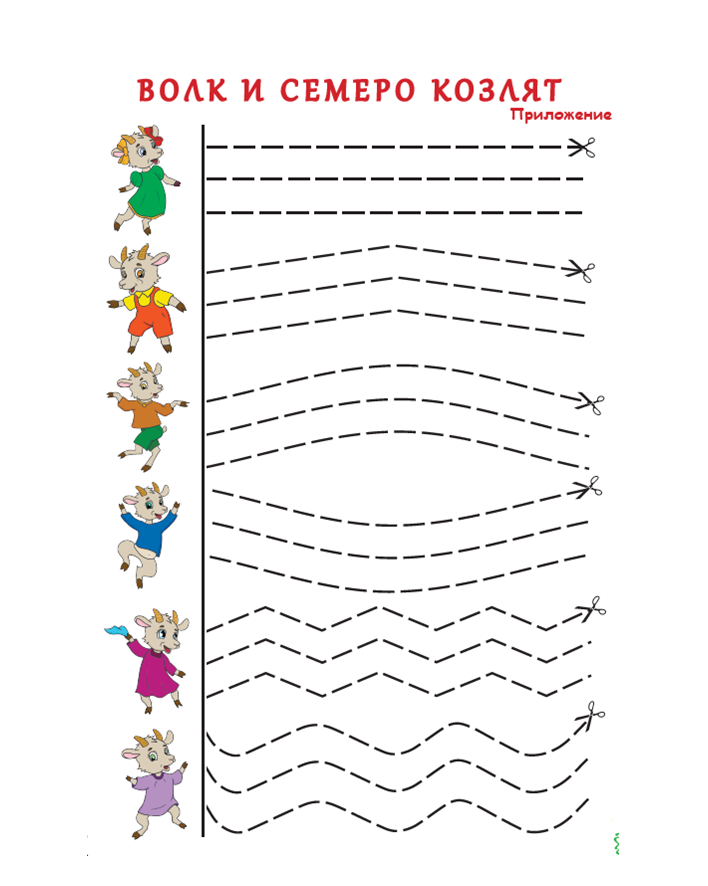 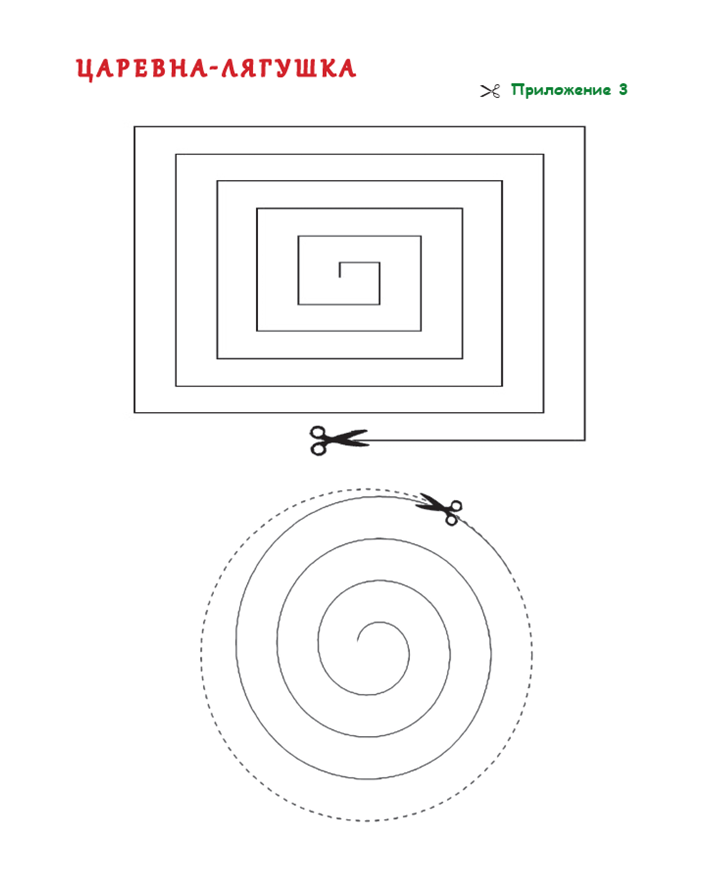 Что должен знать и 
уметь ребёнок 
6 - 7 лет
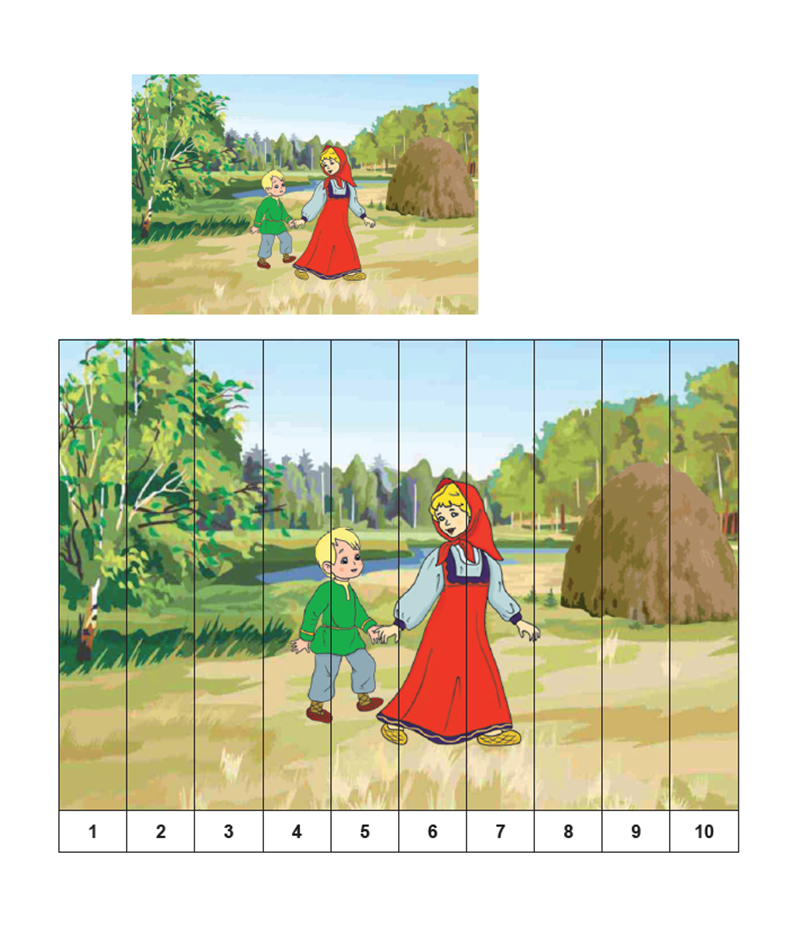 Математические навыки
Знать цифры от 0 до 10.
Считать от 1 до 10 и обратно.
Сопоставлять цифры с количеством предметов.
Распознавать и называть простые фигуры.
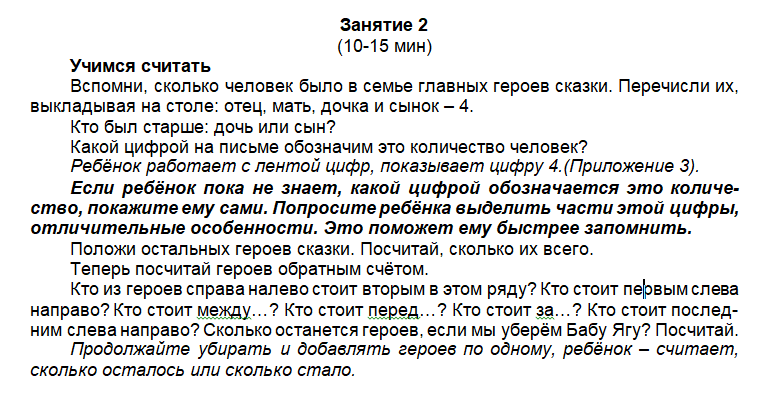 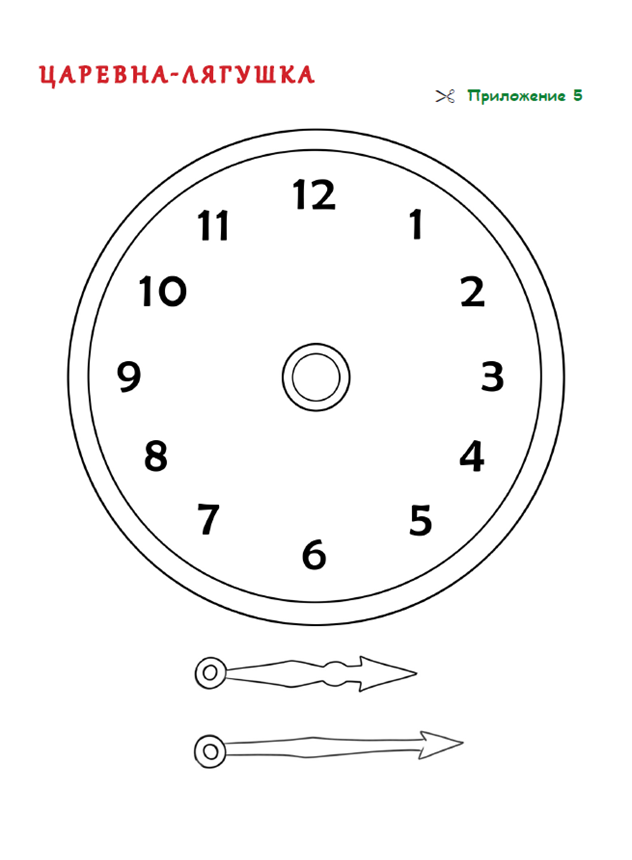 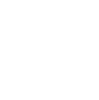 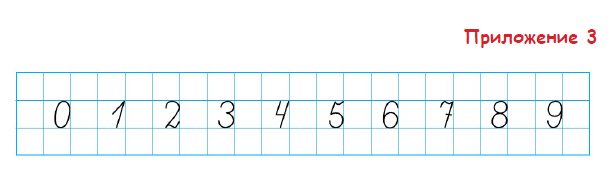 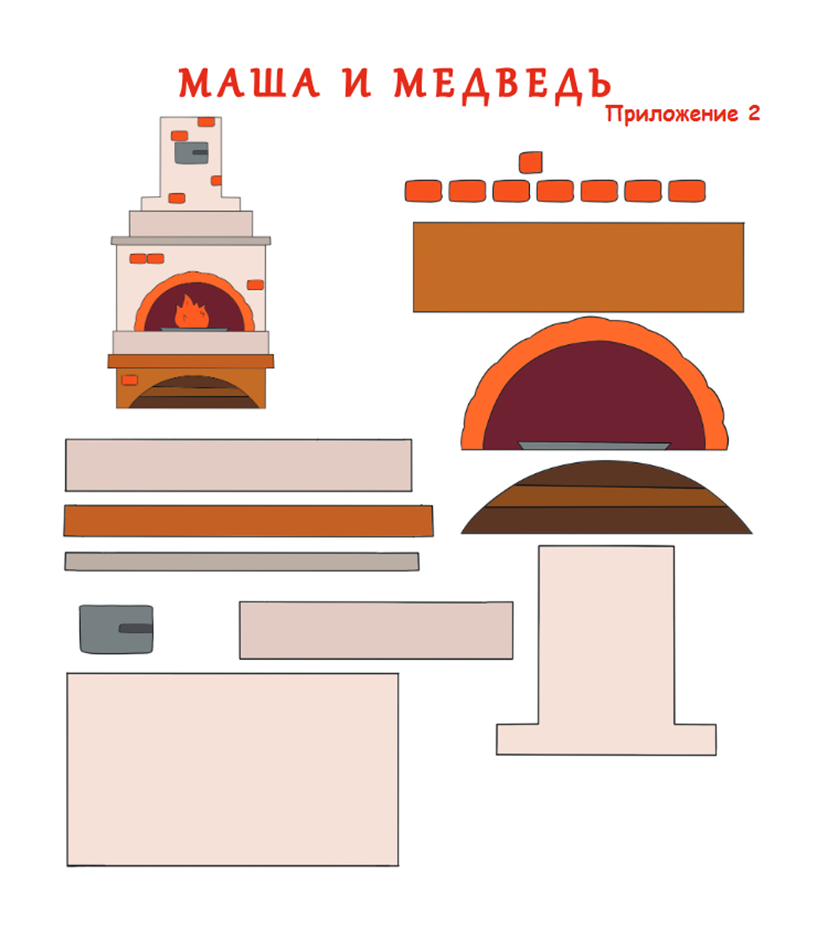 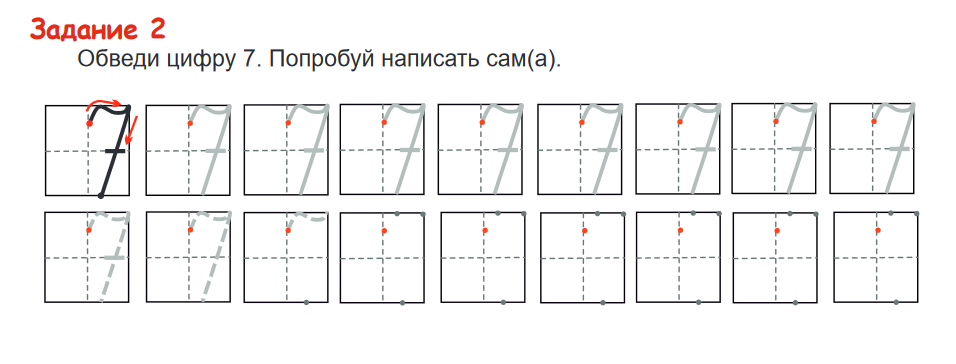 Что должен знать и 
уметь ребёнок 
6 - 7 лет
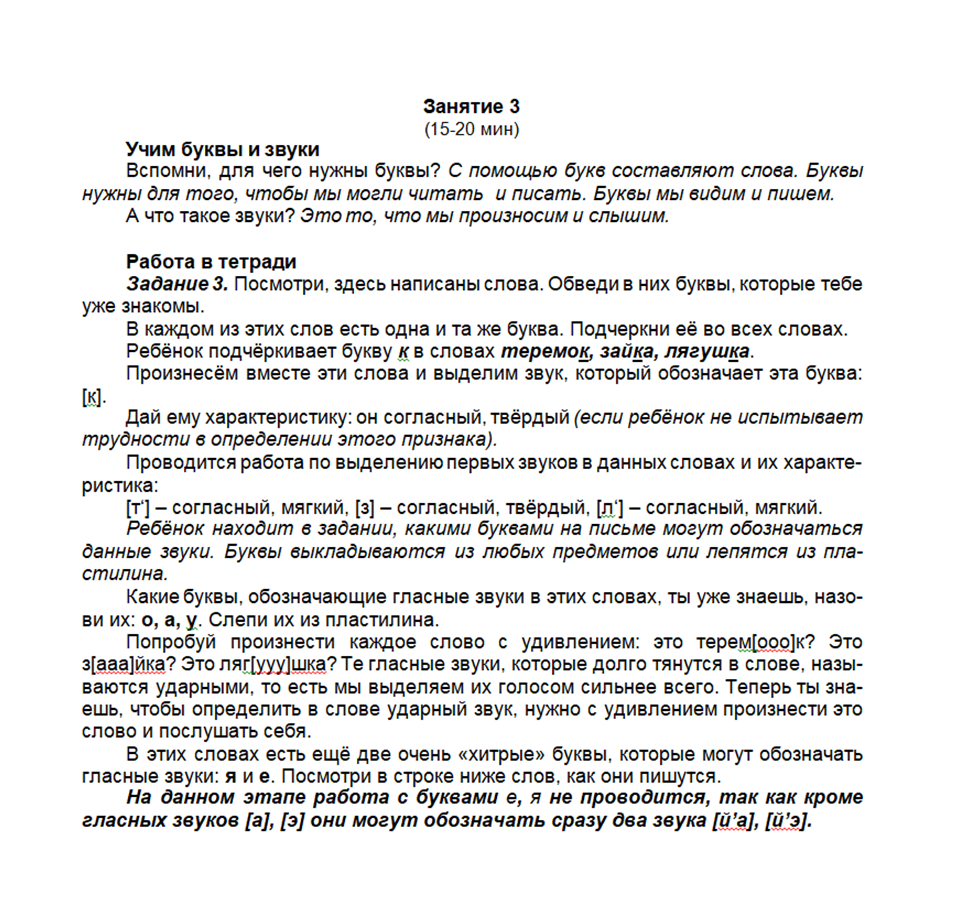 Чтение и письмо
Знать и называть буквы.
Печатать буквы по образцу.
Сопоставлять букву и звук.
Выделять звуки в начале и конце слова.
Складывать слог.
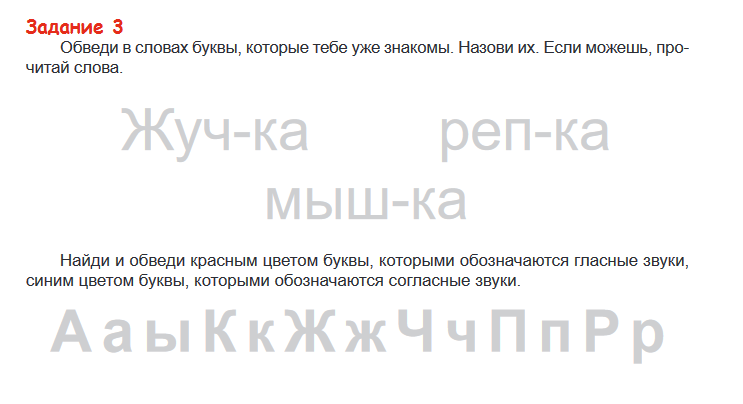 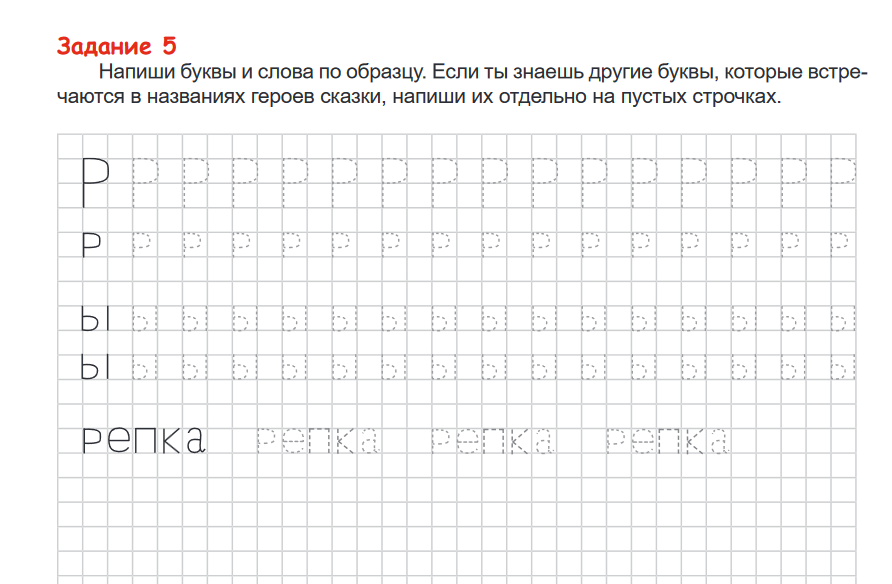 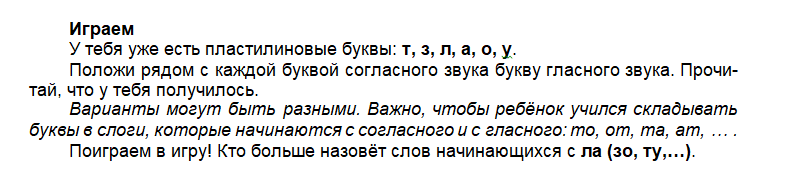 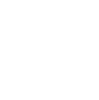 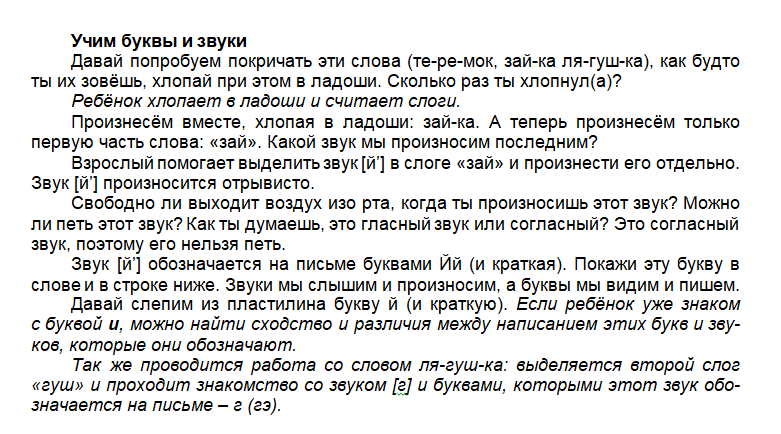 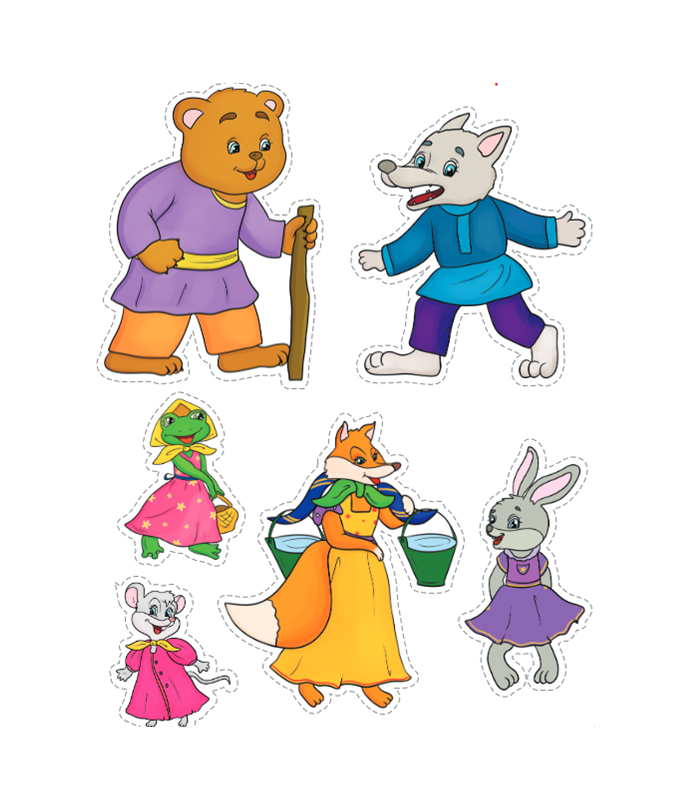 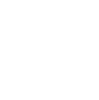 Что должен знать и 
уметь ребёнок 
6 - 7 лет
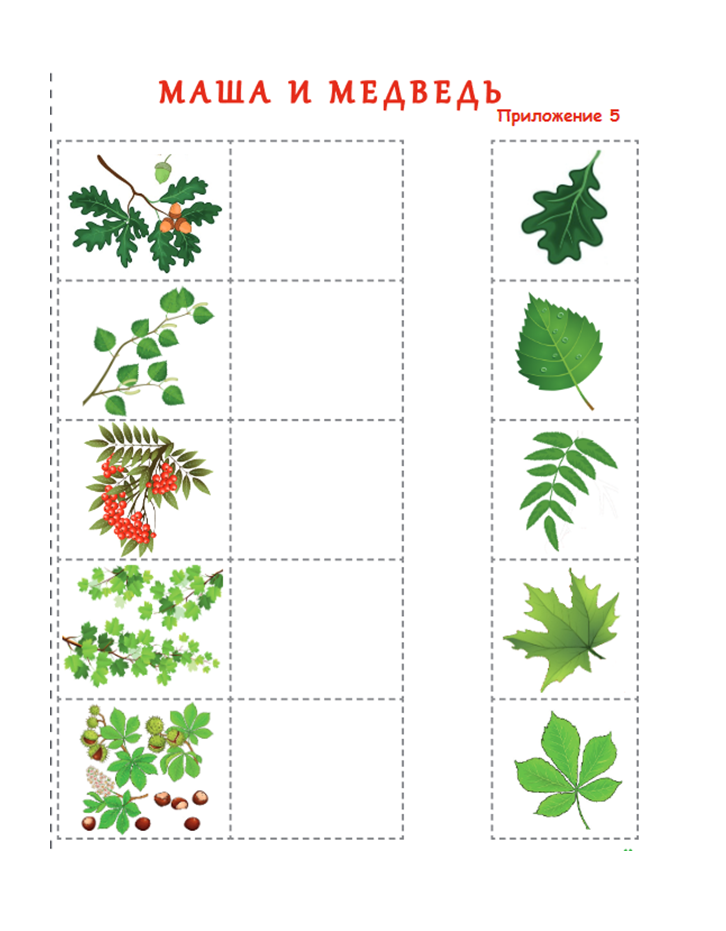 Окружающий мир
Знать и различать домашних и диких животных, деревья, цветы, фрукты, овощи, ягоды.
Называть времена года, явления природы, месяцы, дни недели, свою фамилию, имя … .
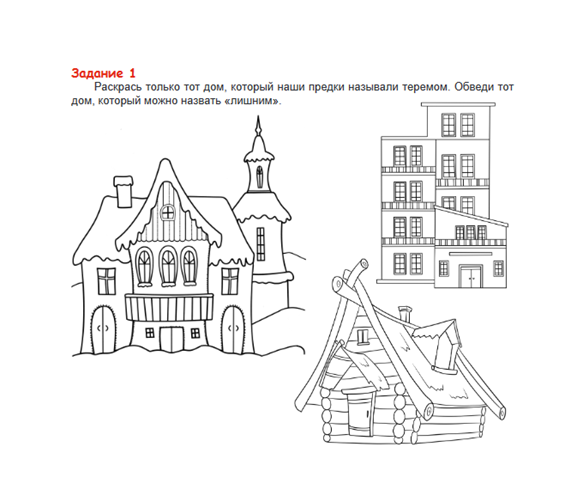 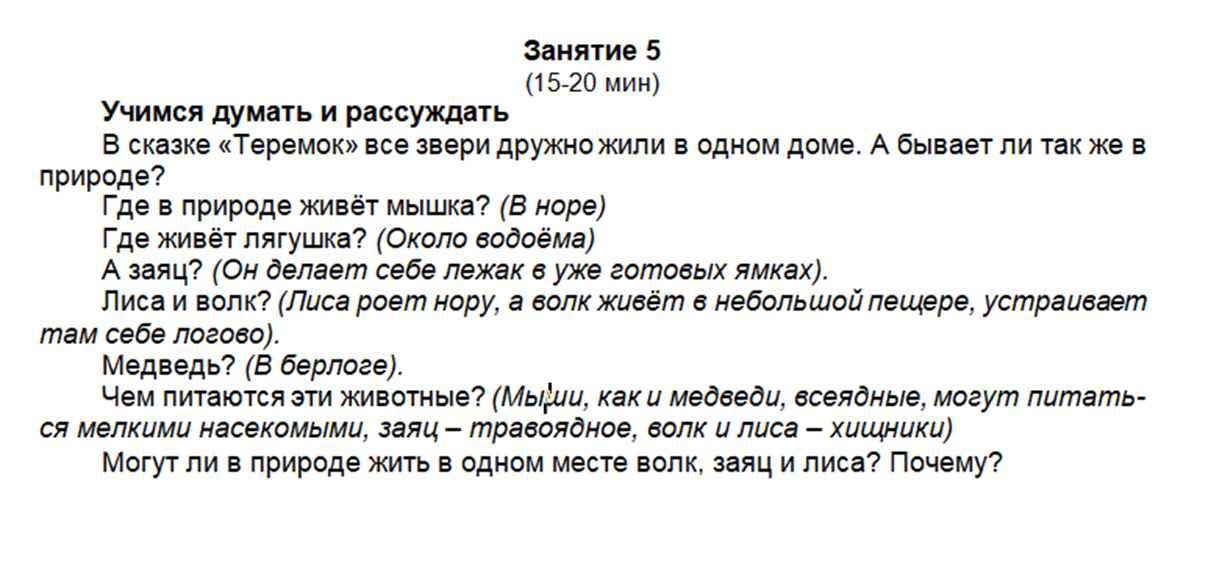 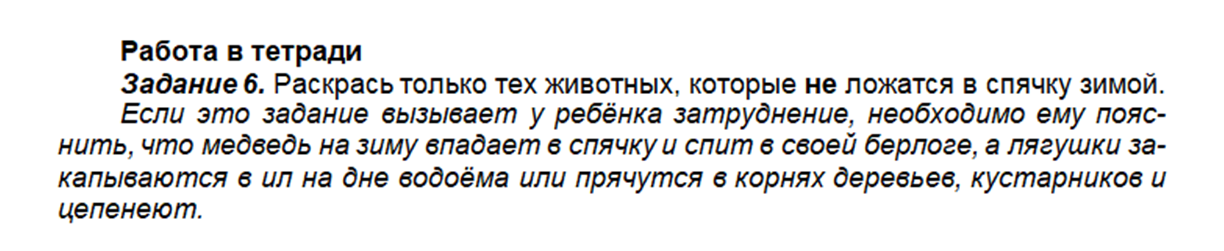 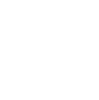 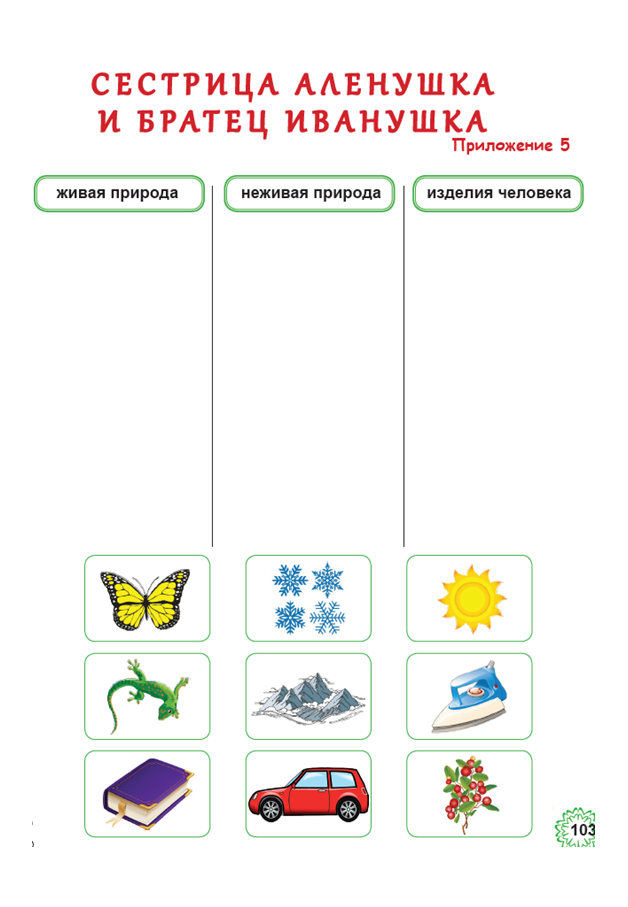 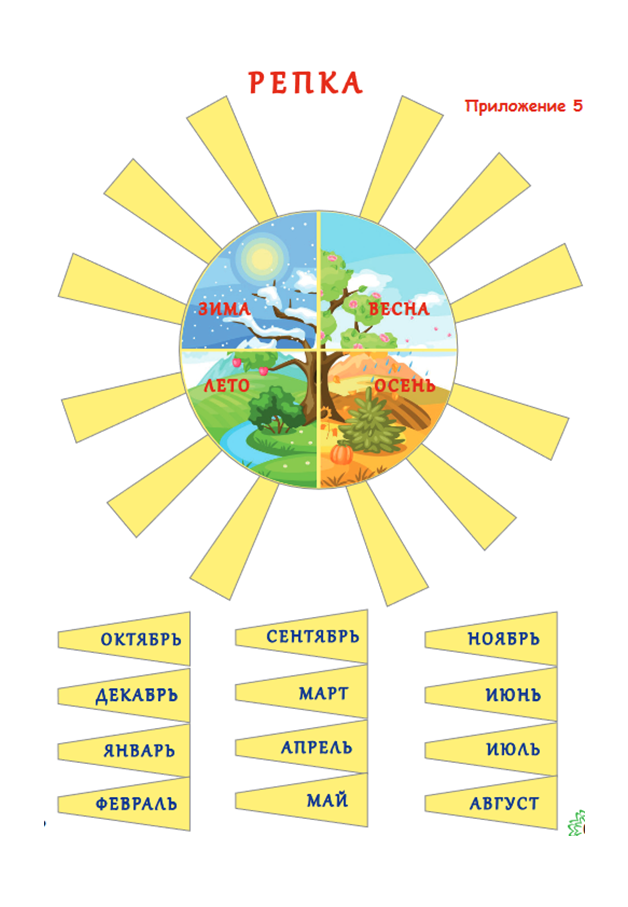 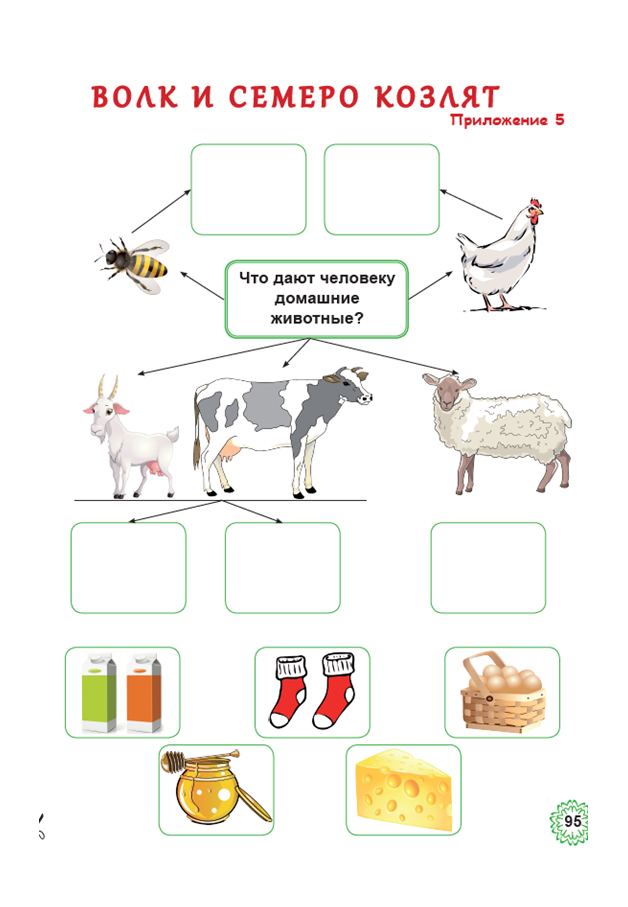 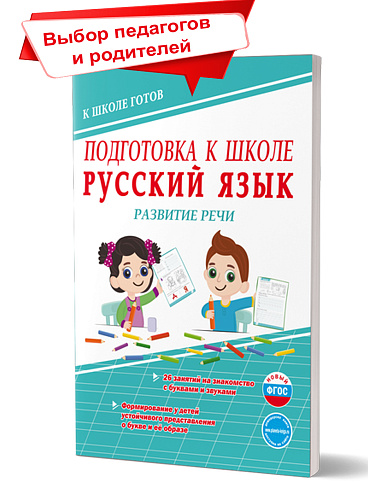 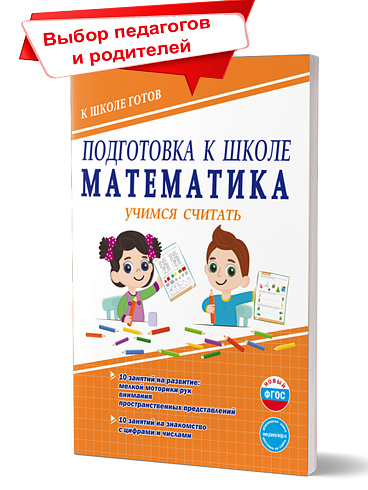 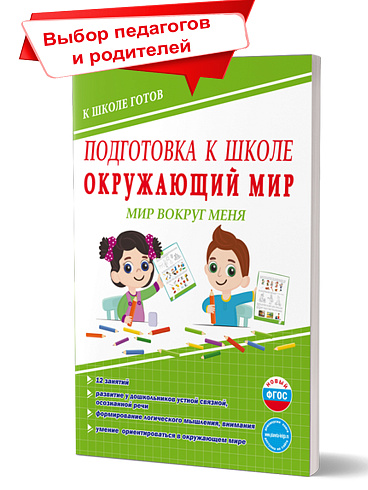 Развитие речи
Учимся считать
Мир вокруг меня
Серия рабочих тетрадей«К школе готов»
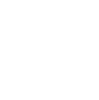 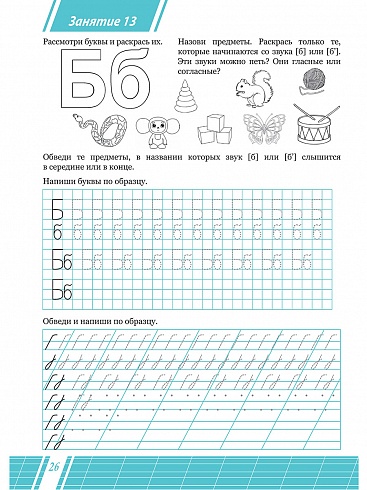 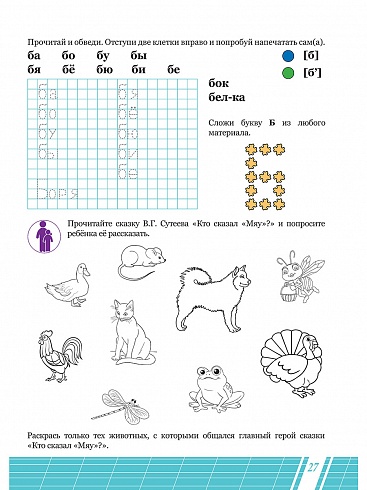 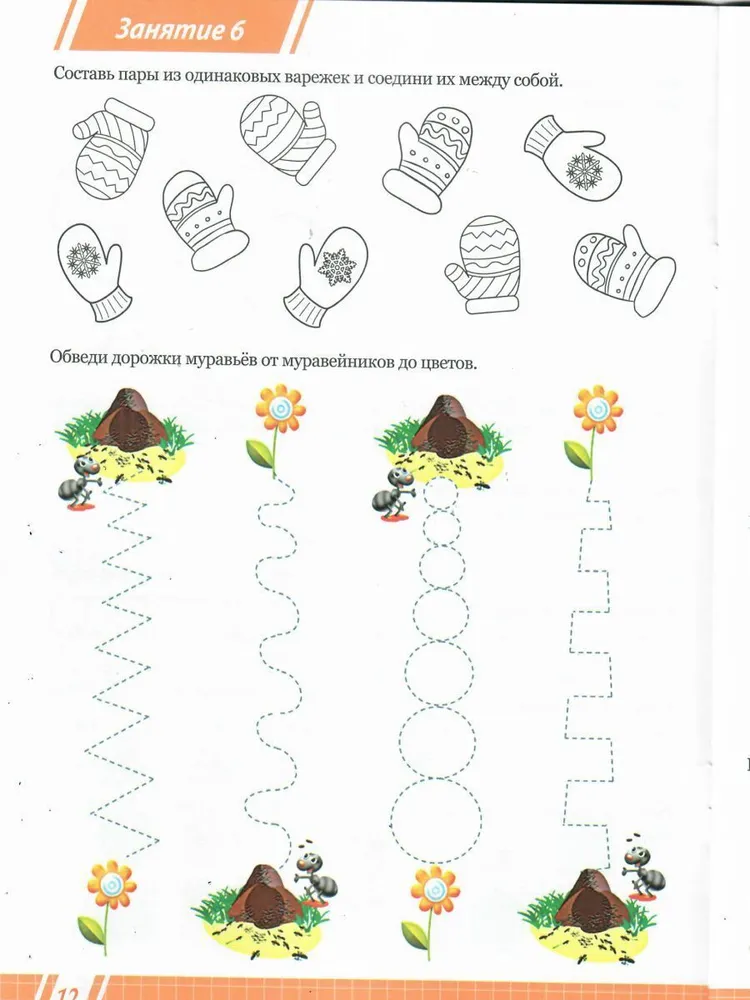 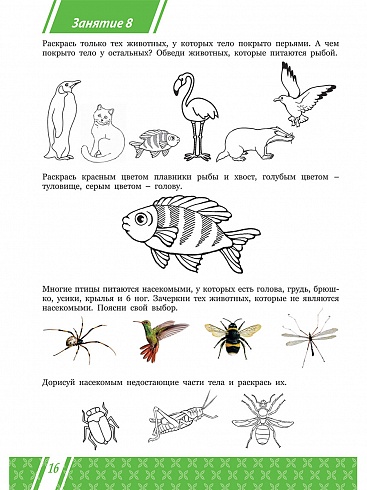 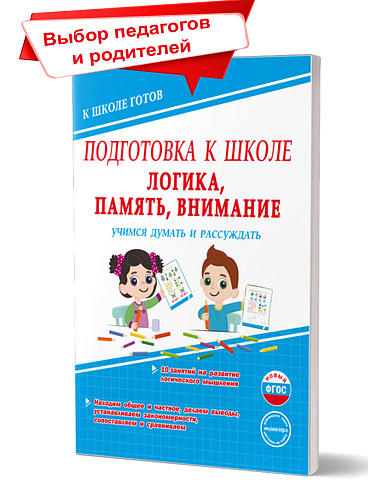 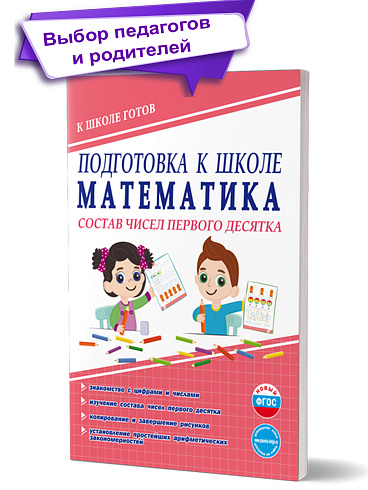 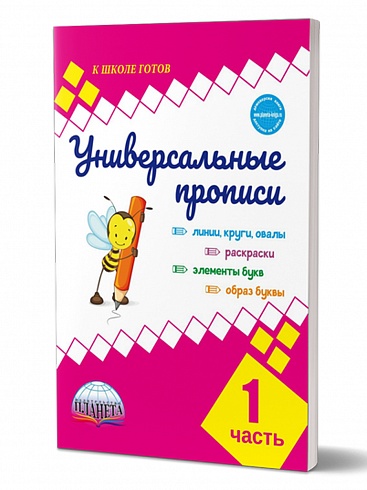 Учимся думать и рассуждать
Состав чисел первого десятка
Универсальные прописи
Серия рабочих тетрадей«К школе готов»
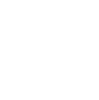 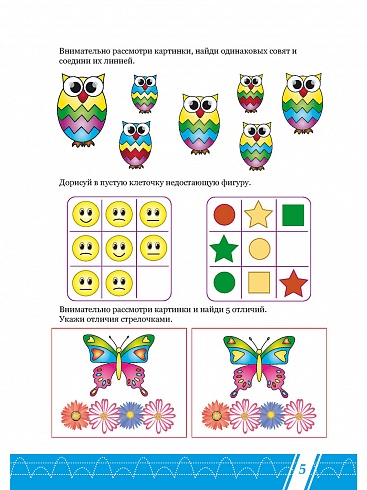 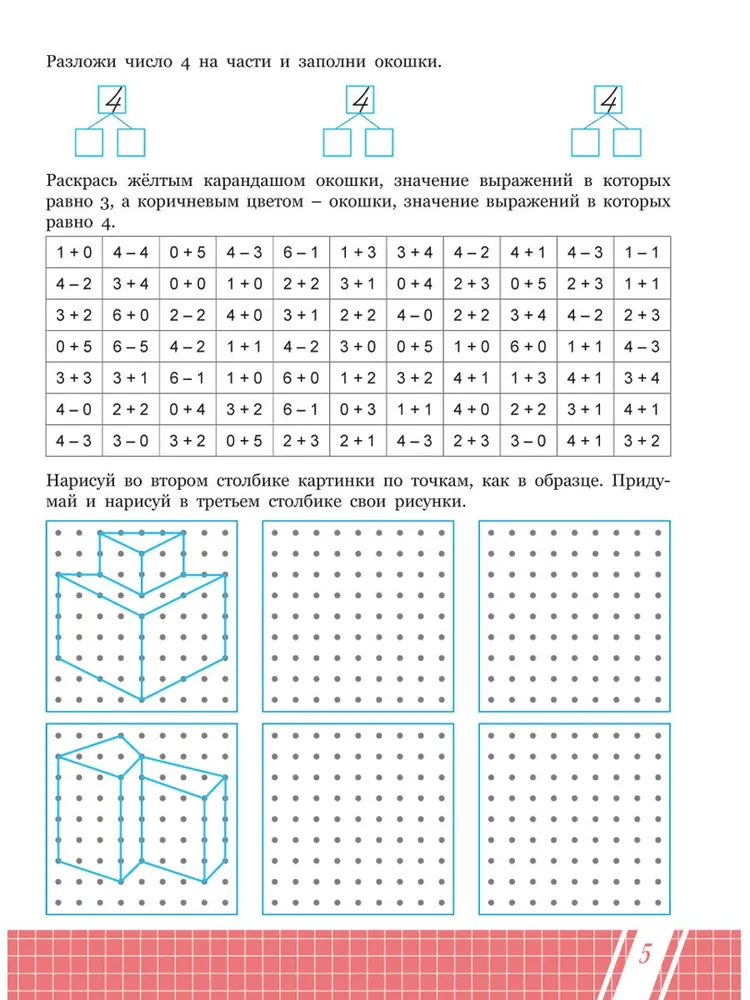 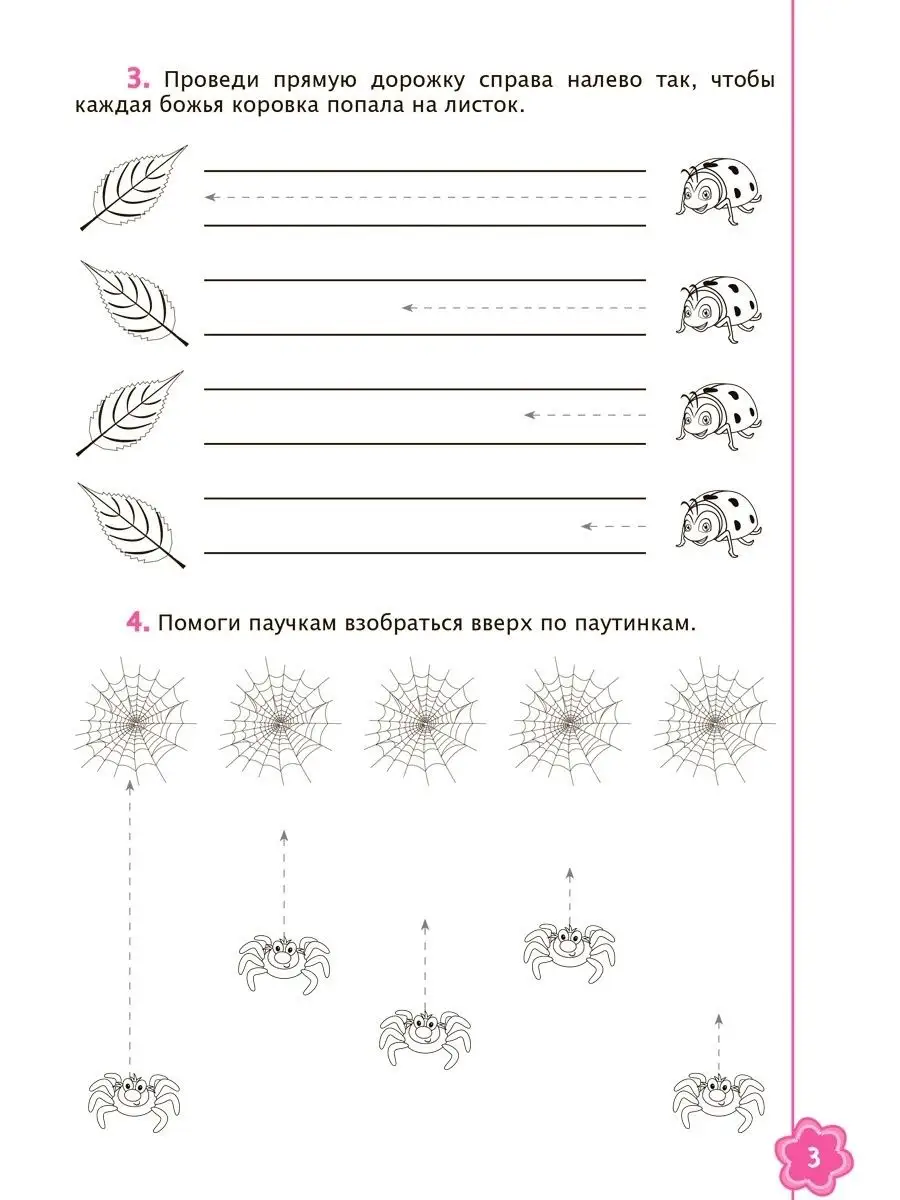 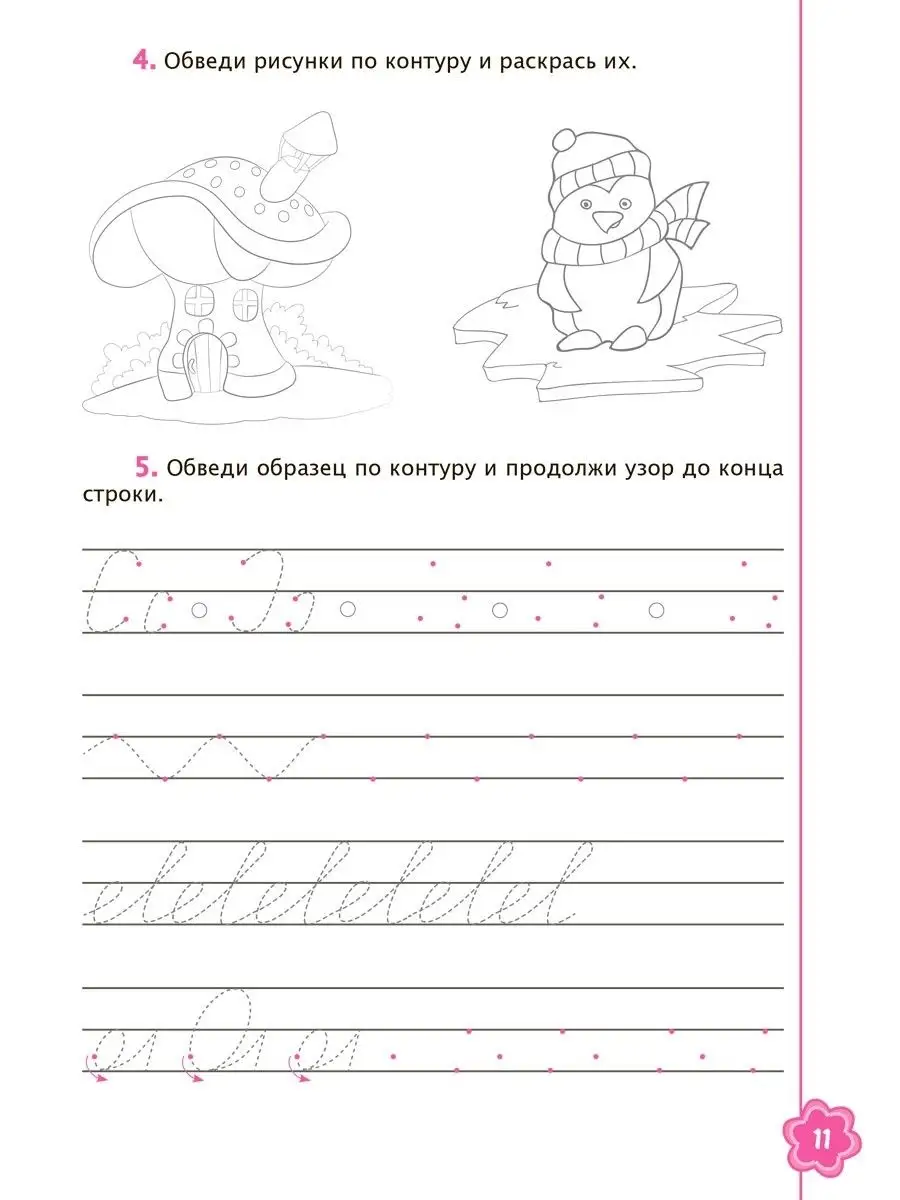 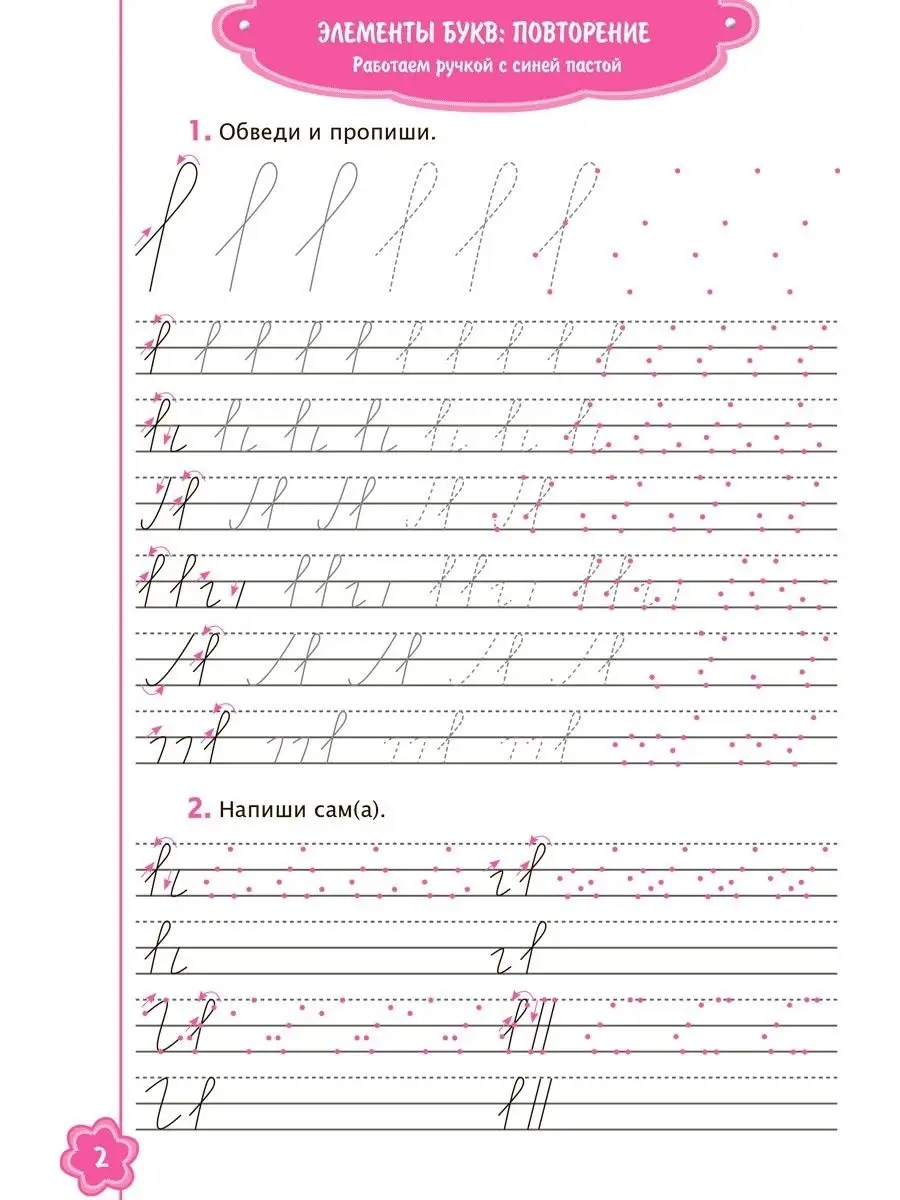 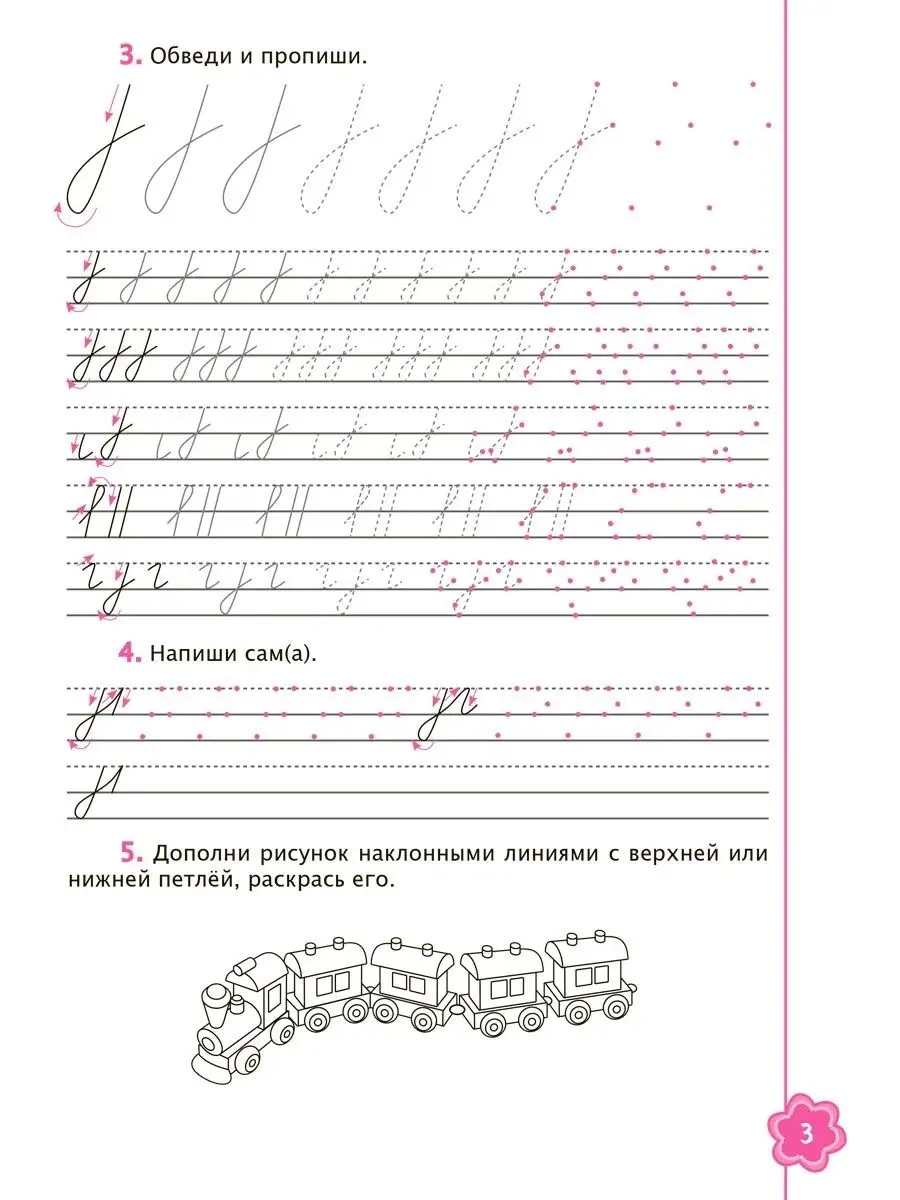 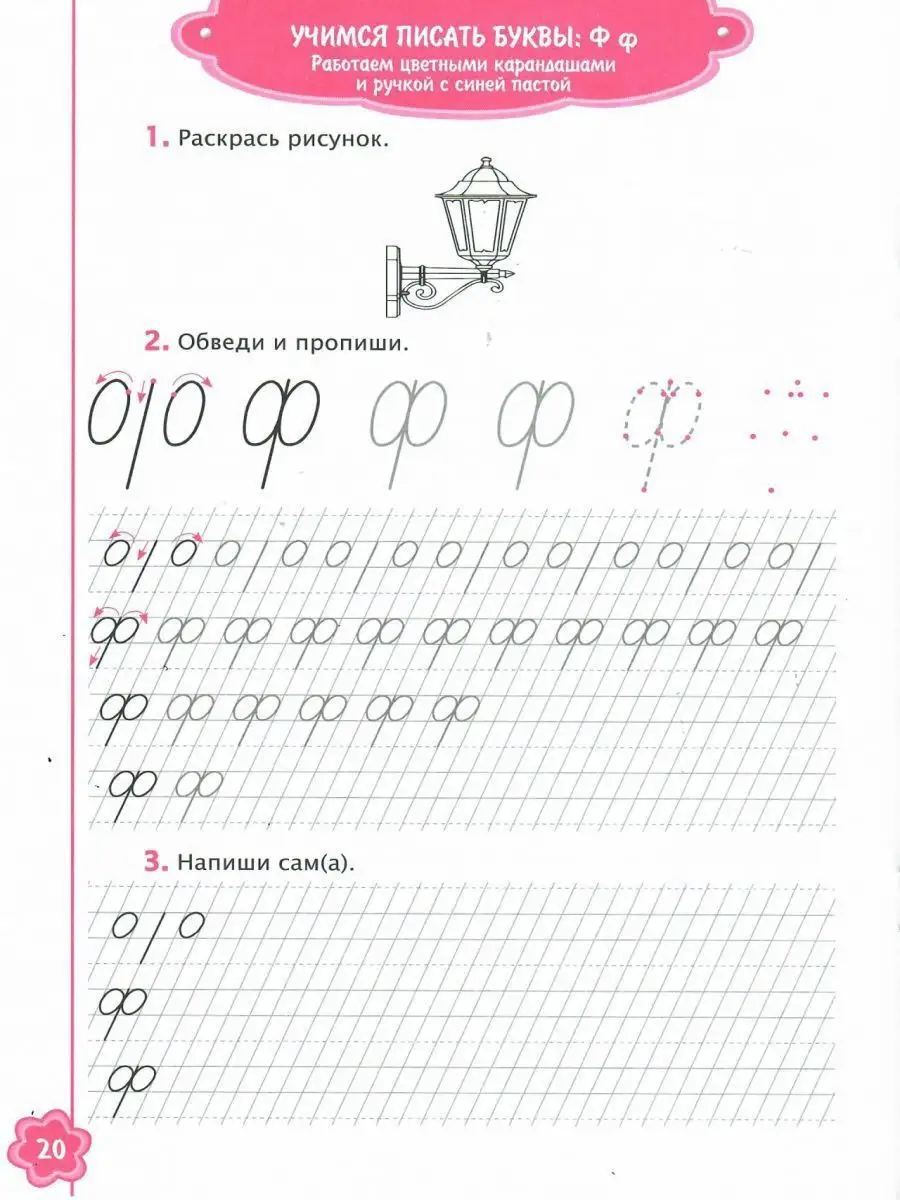 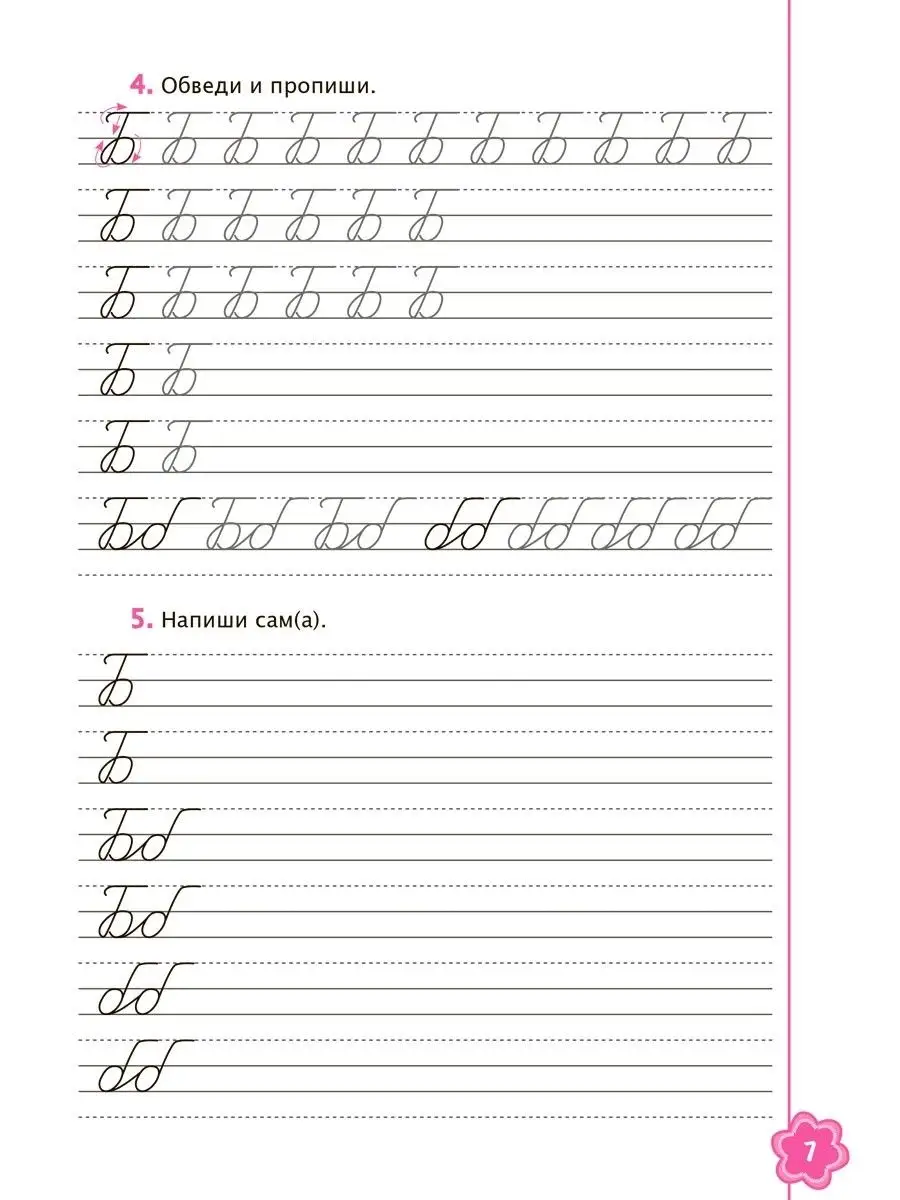 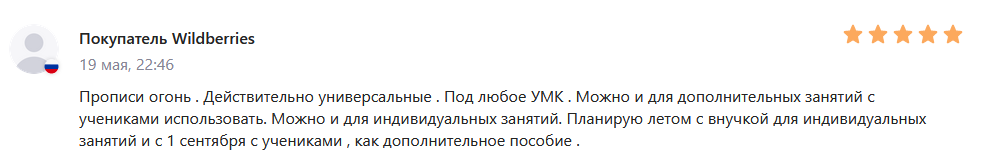 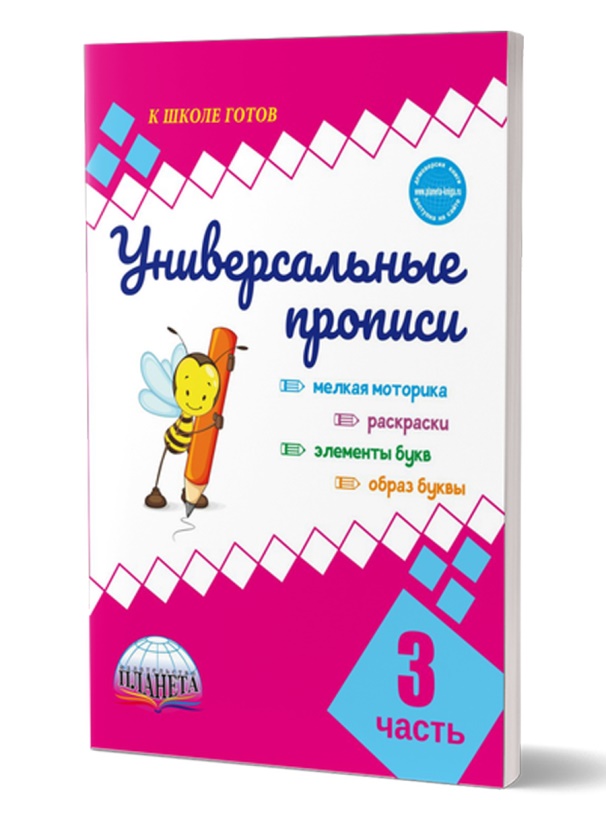 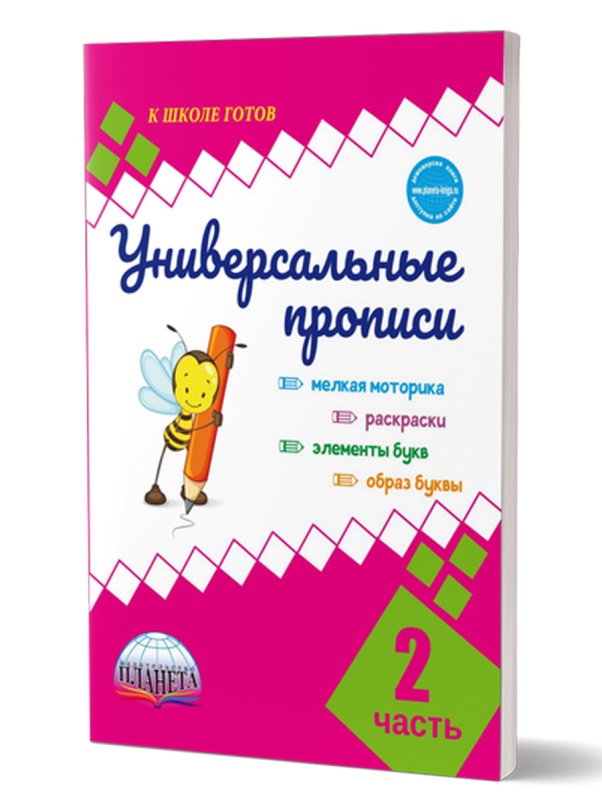 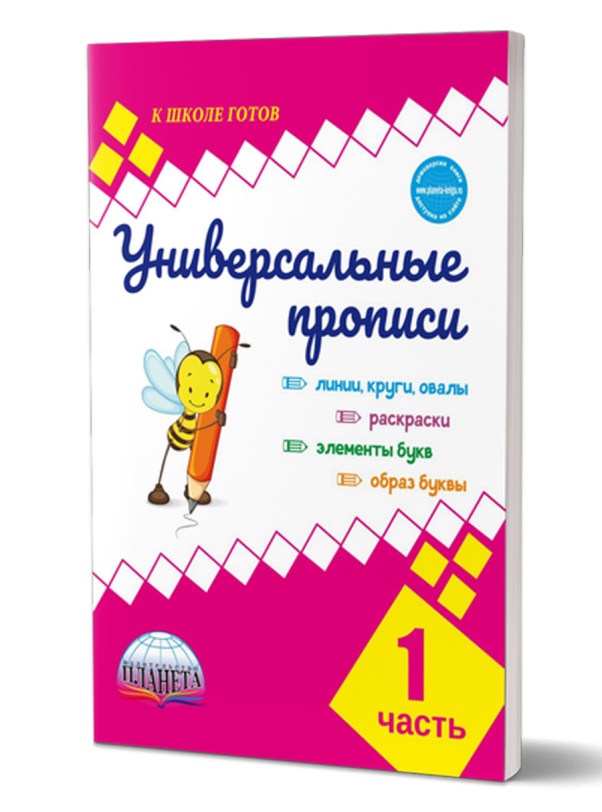 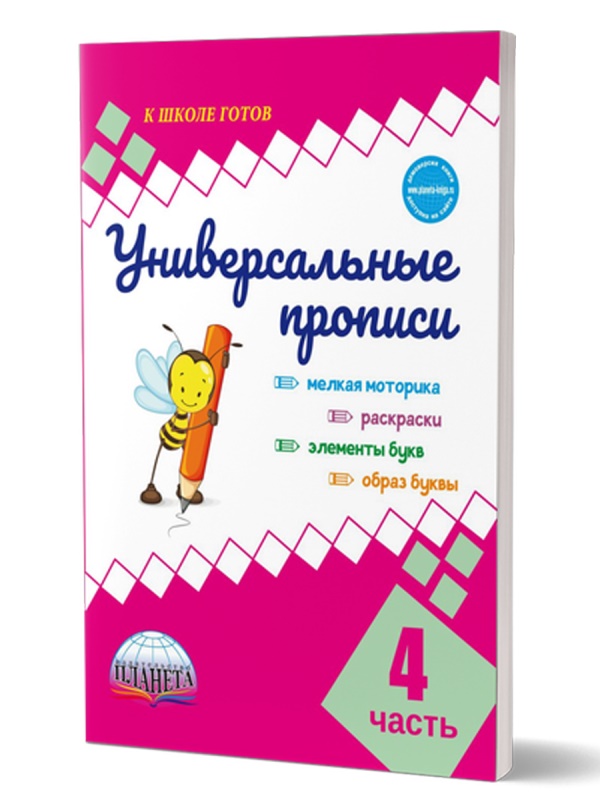 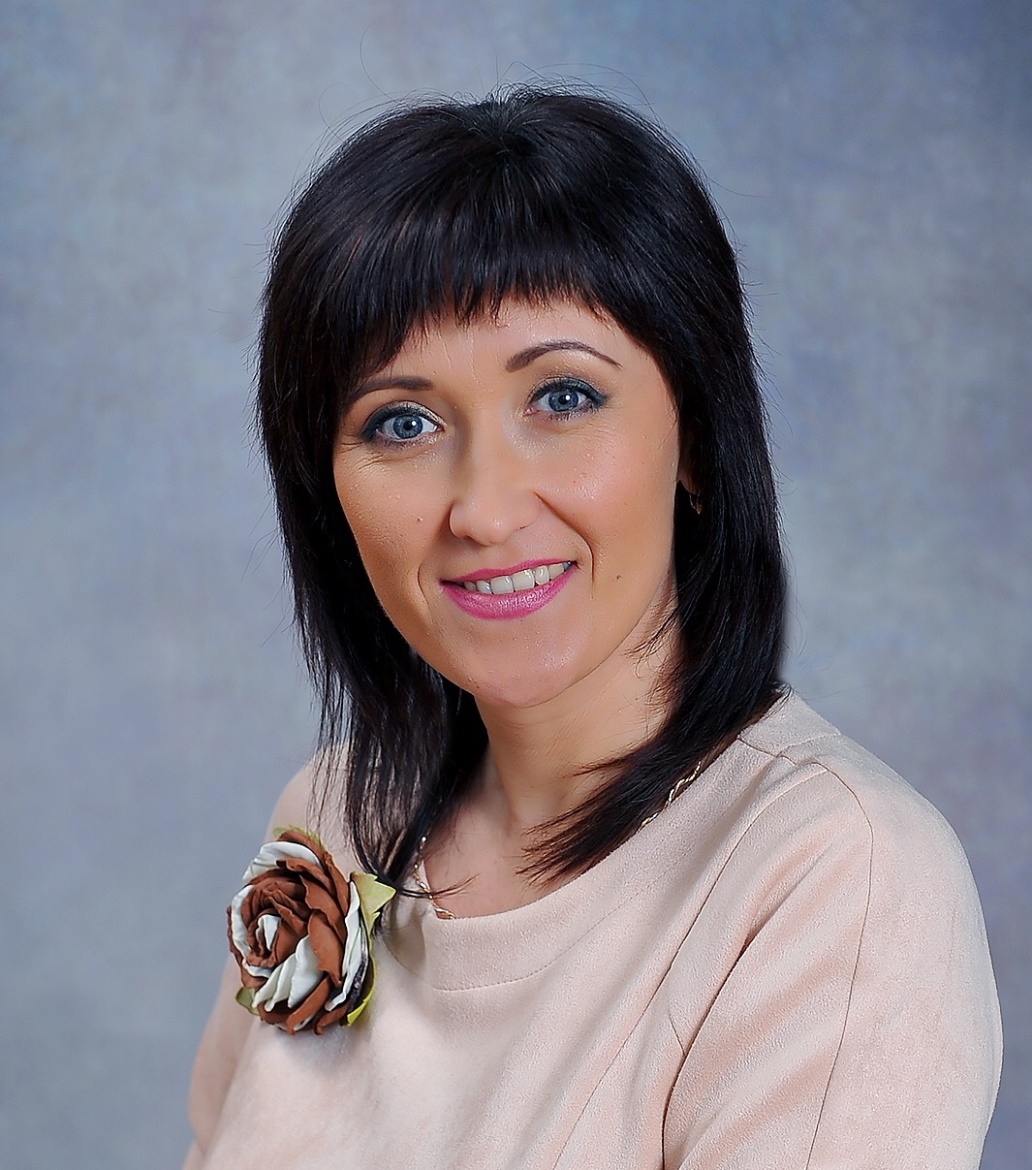 Подготовка к школе за 2 месяца!
Миф или реальность?
Юлия Николаевна Понятовская
учитель начальных классов, методист, 
автор учебных пособий для дошкольников и младших школьников
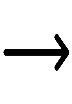 Приглашаю к диалогу